НЕДЕЛЯ НАЧАЛЬНОЙ ШКОЛЫ22 января – 30 января 2018 года
ДЕНЬ ТВОРЧЕСТВА, КУЛЬТУРЫ И ИСКУССТВА
 Выставка коллажей «Крепка семья – крепка Россия»
 Выставка работ клубов
 «Юный художник»
«Декоративно-прикладное искусство»
«Объёмное конструирование»
«Фантазия»
Творческий отчёт клуба «Весёлые нотки»
ПЕРВЫЙ ДЕНЬ 
22 ЯНВАРЯ 2018 ГОДА
ВЫСТАВКА КОЛЛАЖЕЙ «КРЕПКА СЕМЬЯ – КРЕПКА РОССИЯ»
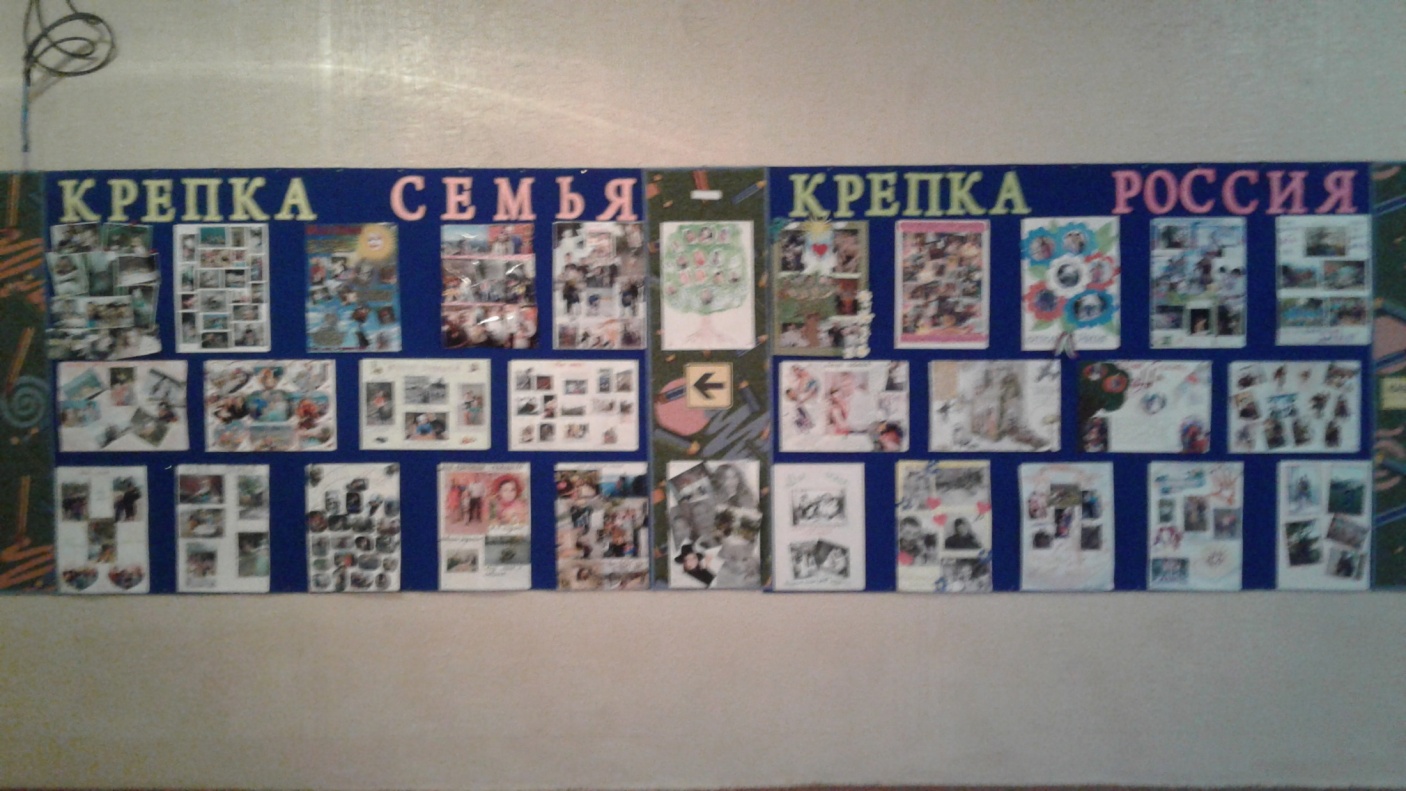 Участники выставки – учащиеся 
1- 4 классов
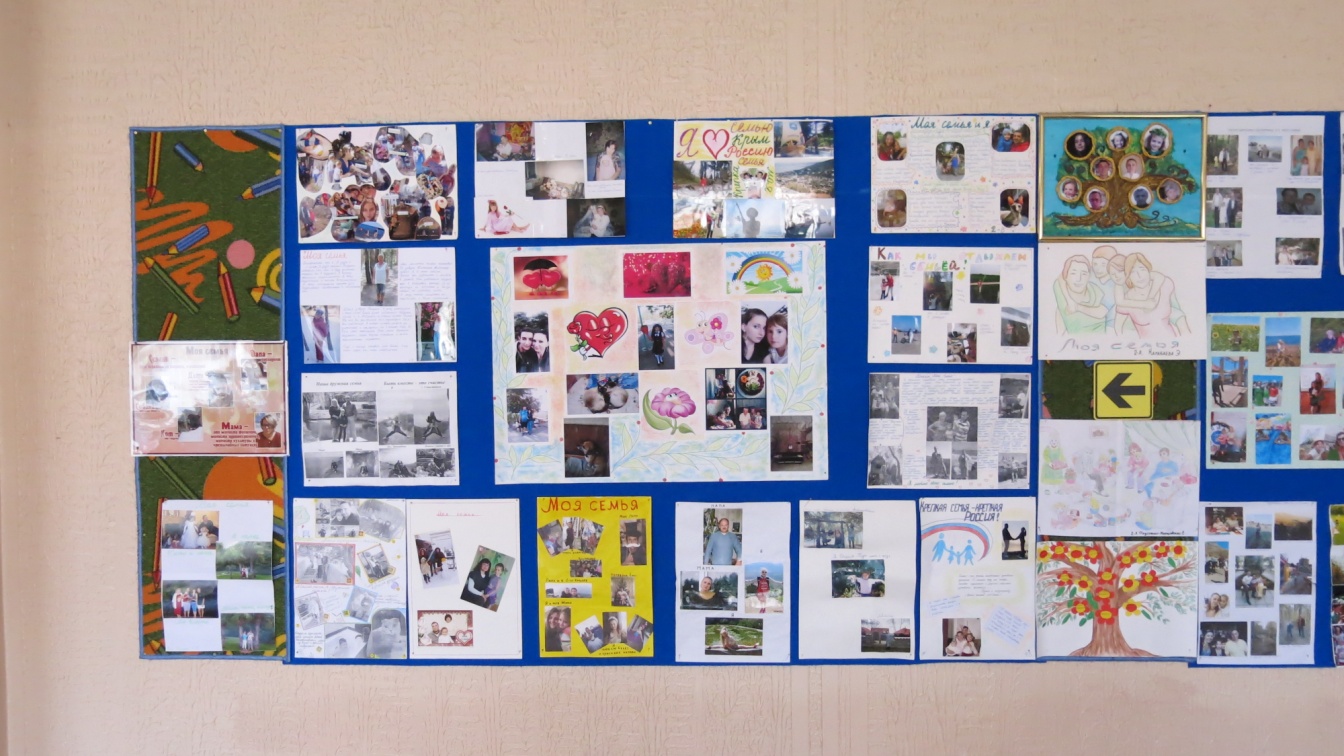 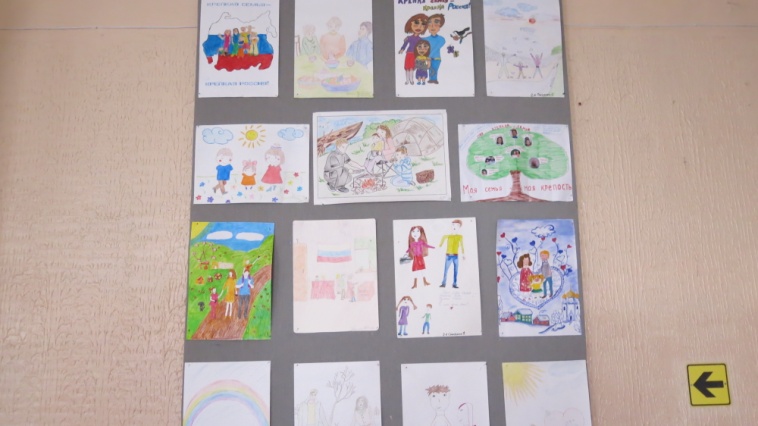 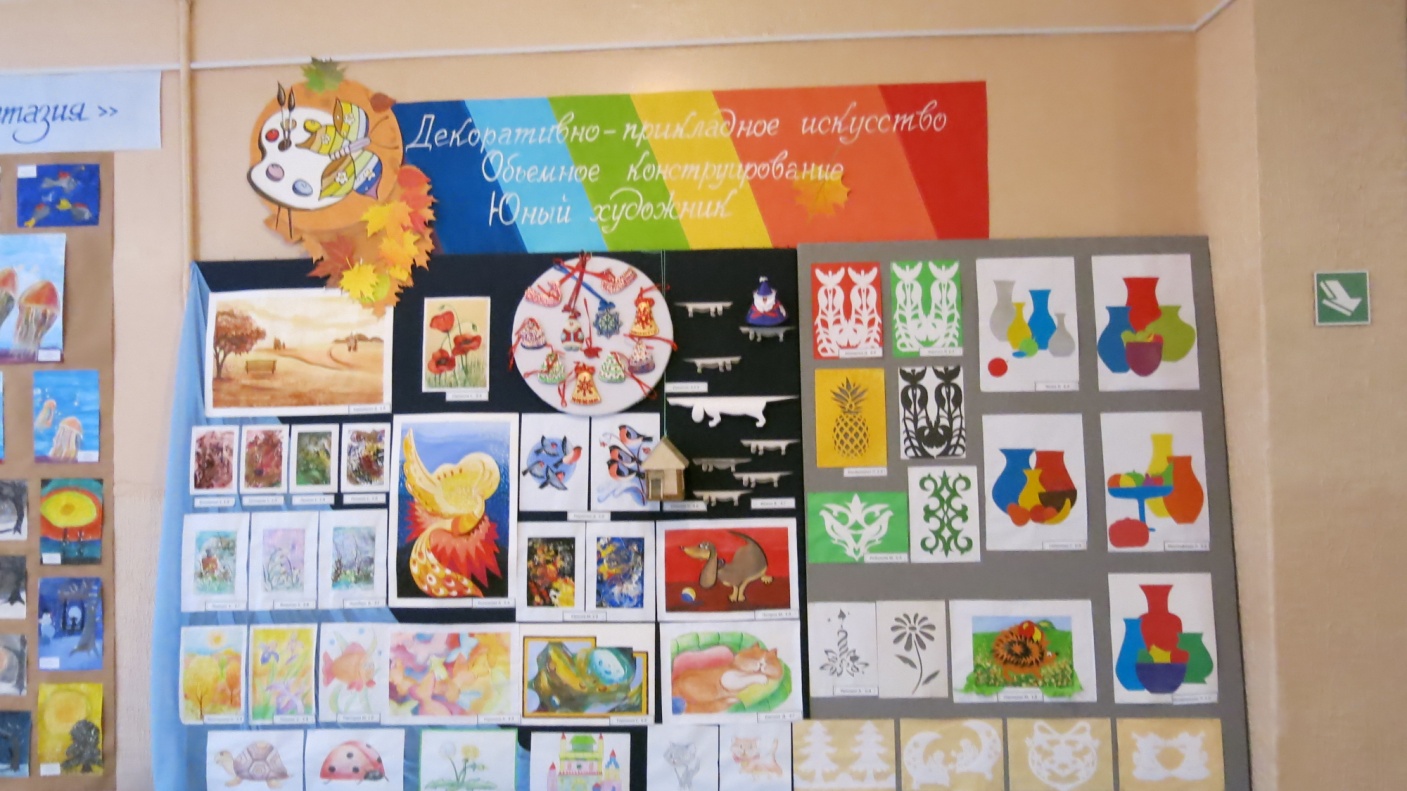 Клуб «Фантазия»
Руководитель: Тарасюк С. В.
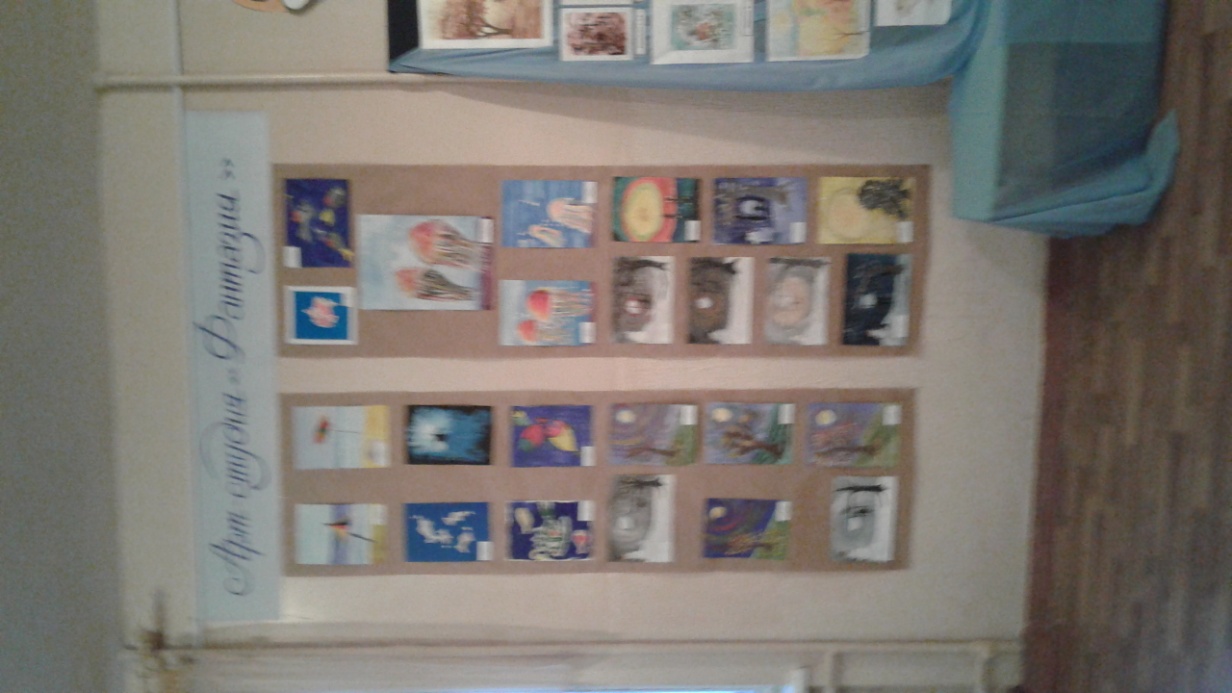 Выставка работ клубов:
 «Юный художник»
«Декоративно-прикладное искусство»
«Объёмное конструирование»
Руководители: Стрепетова С. А.,
Стрепетов Г. Н.
ТВОРЧЕСКИЙ ОТЧЁТ КЛУБА «ВЕСЁЛЫЕ НОТКИ»
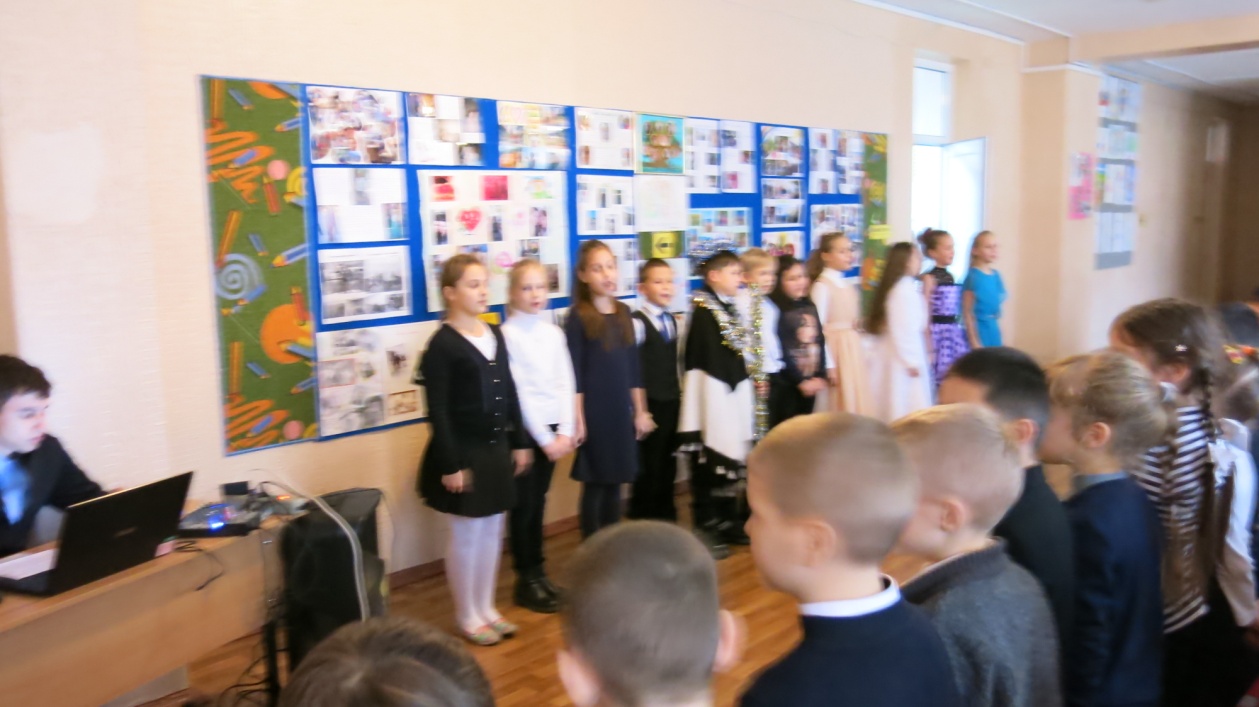 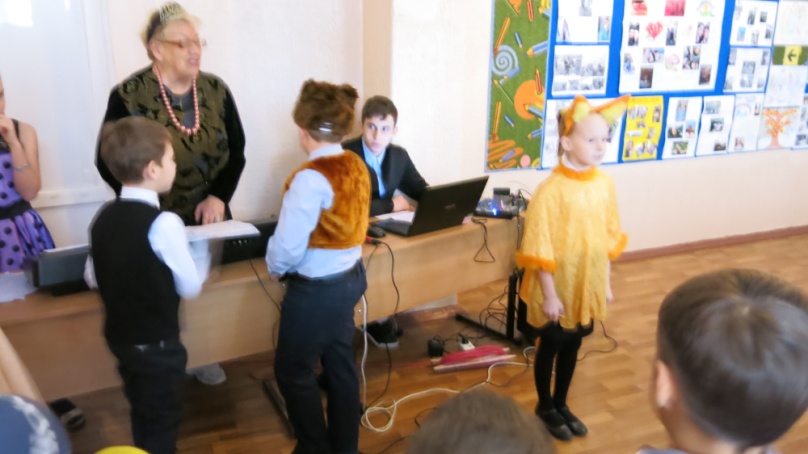 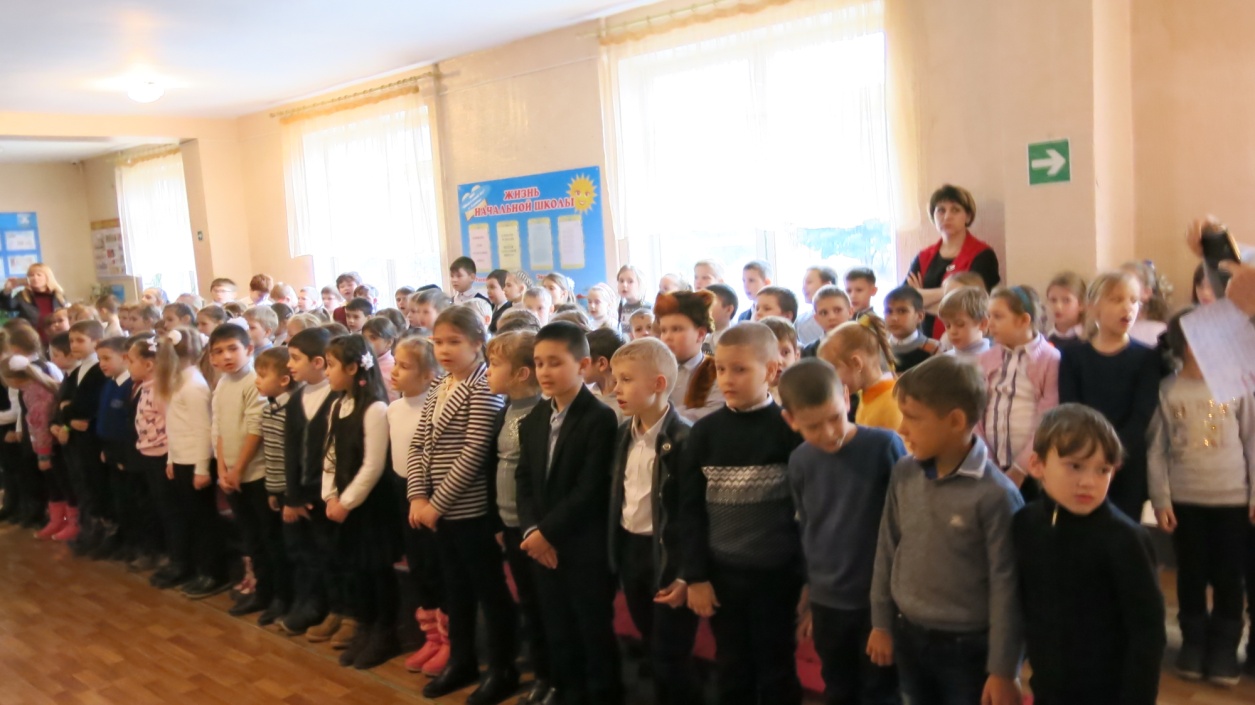 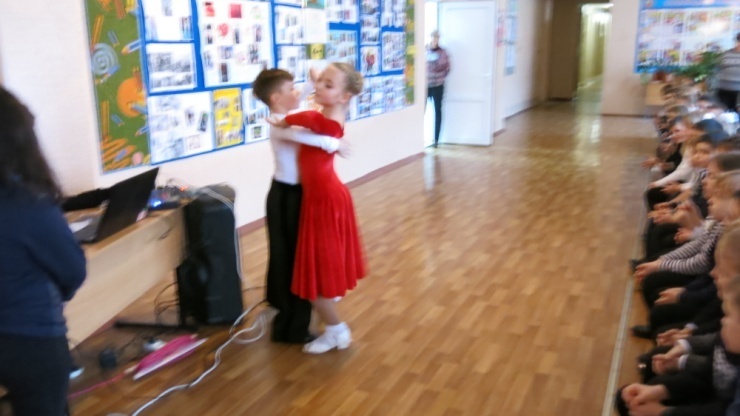 ВТОРОЙ ДЕНЬ:23 января 2018 года
ДЕНЬ РУССКОГО ЯЗЫКА
1 классы – КОНКУРС «Лучший каллиграф»
(определение лучшего в каллиграфии и правильном безошибочном списывании»).
1 место -Королёва Дарья – 1 Б класс
               Головацкая Арина – 1 В класс
2 место - Иванько Анна      1 - Г класс

3 место - Кияшко Максим   1- Б класс
                 Пап Виктория       1- Г класс
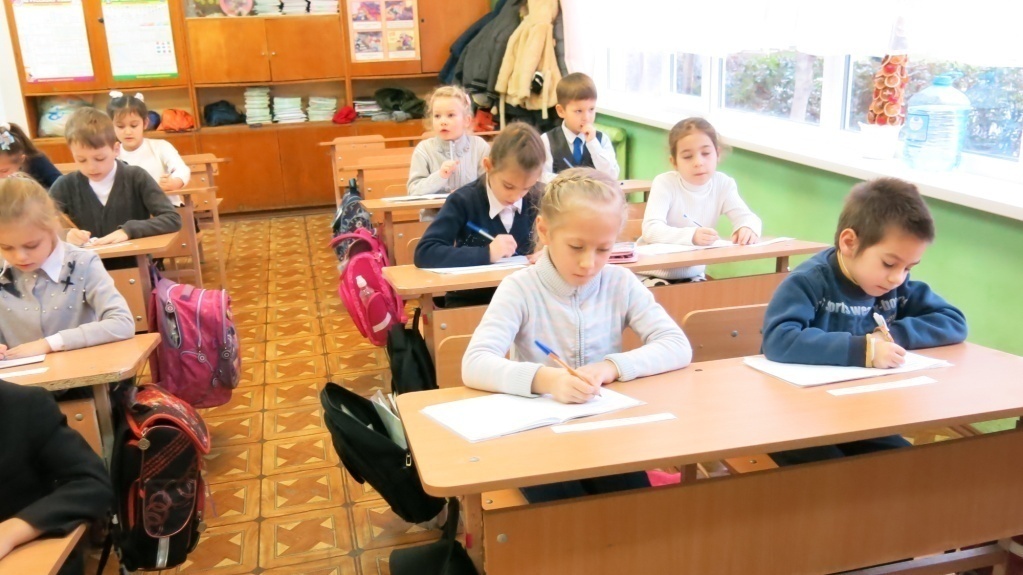 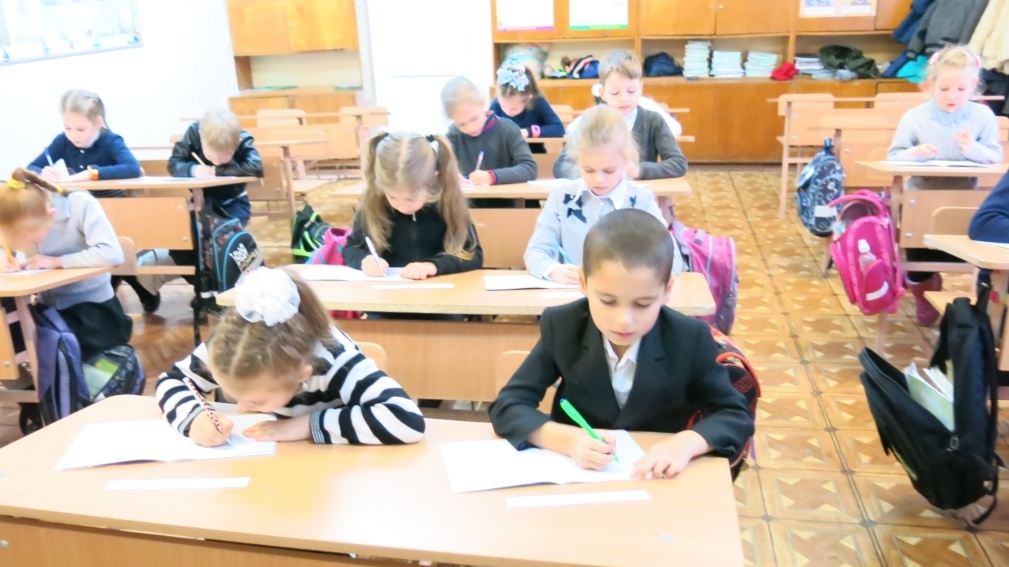 ПЕРВЫЕ СОРЕВНОВАНИЯ – ПЕРВЫЕ ПОБЕДЫ И НАГРАДЫ
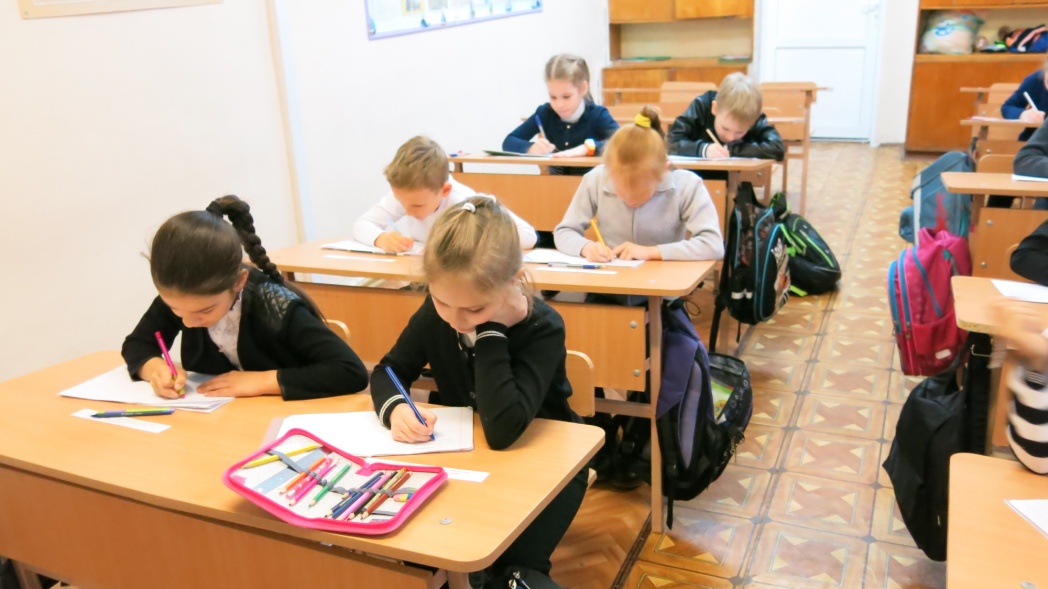 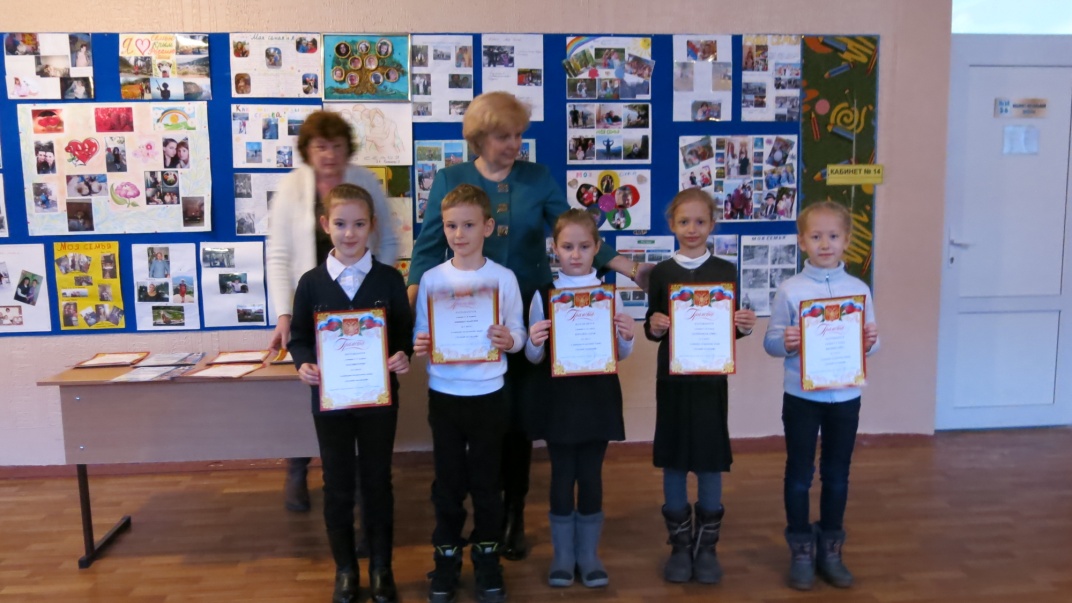 2 классы – КОНКУРС: «ВОЛШЕБНОЕ ПЁРЫШКО» 
( определение лучшего в каллиграфии и правильном безошибочном письме под диктовку)
1 место – Щенева Диана – 2- А класс
2 место – Смолинская Лаура – 2- В класс
                  Липчинская Оксана – 2 – Б класс
3 место – Стеблина Елизавета – 2 – А класс
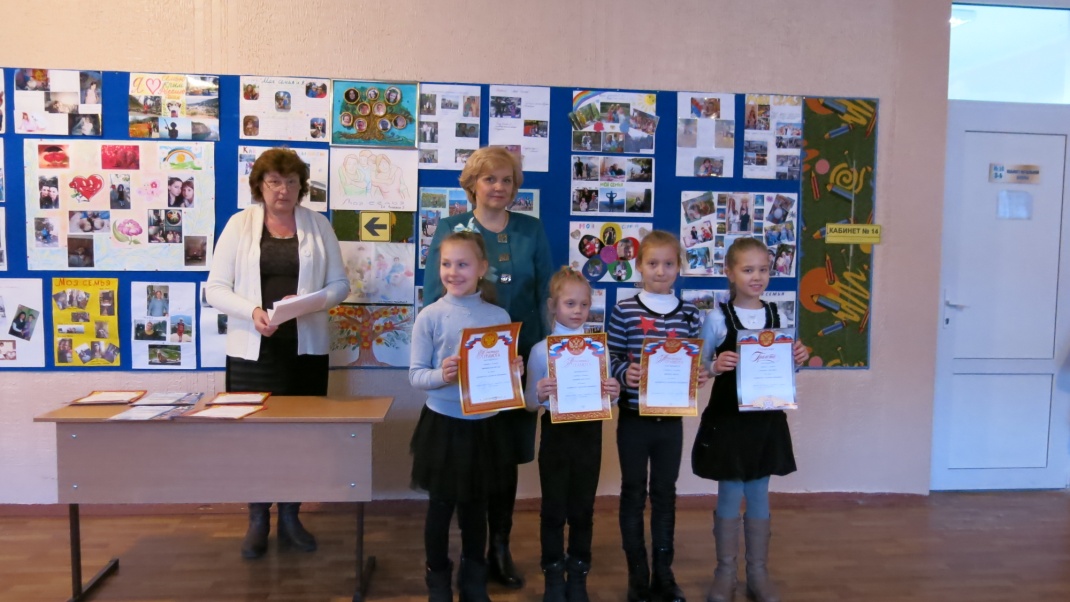 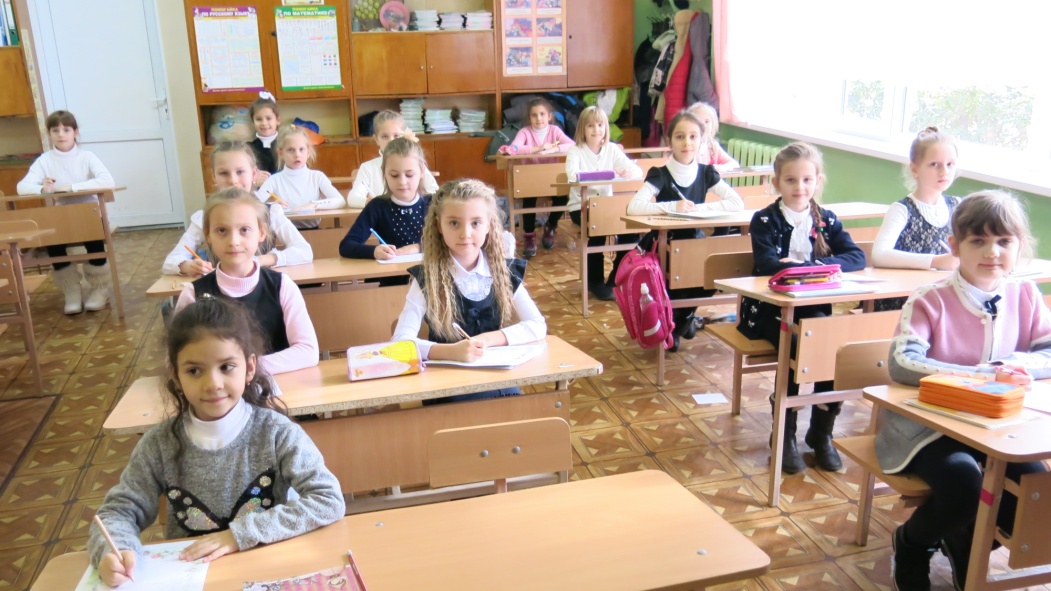 3 классы – Олимпиада по русскому языку
1 место – Дуда Никита – 3 – А класс
2 место – Кальченко София – 3- А класс
                  Максимцова Мария – 3- А класс
3 место – Демидюк Мария -  3 – А класс
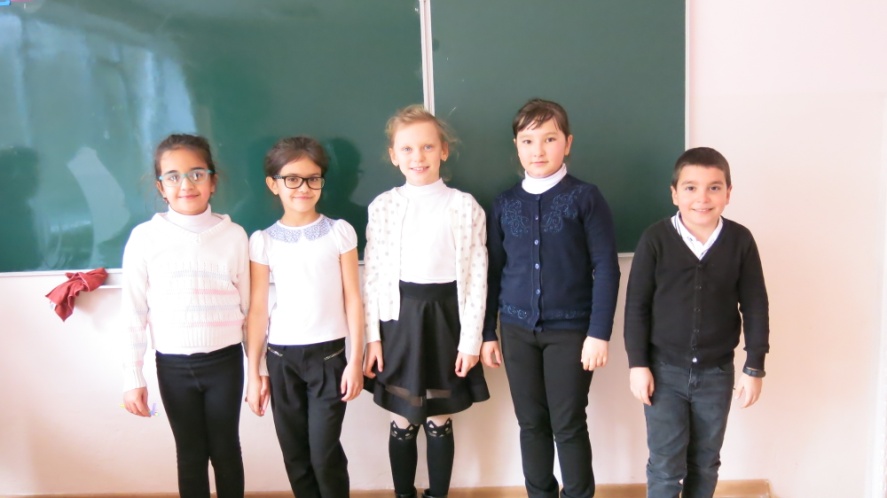 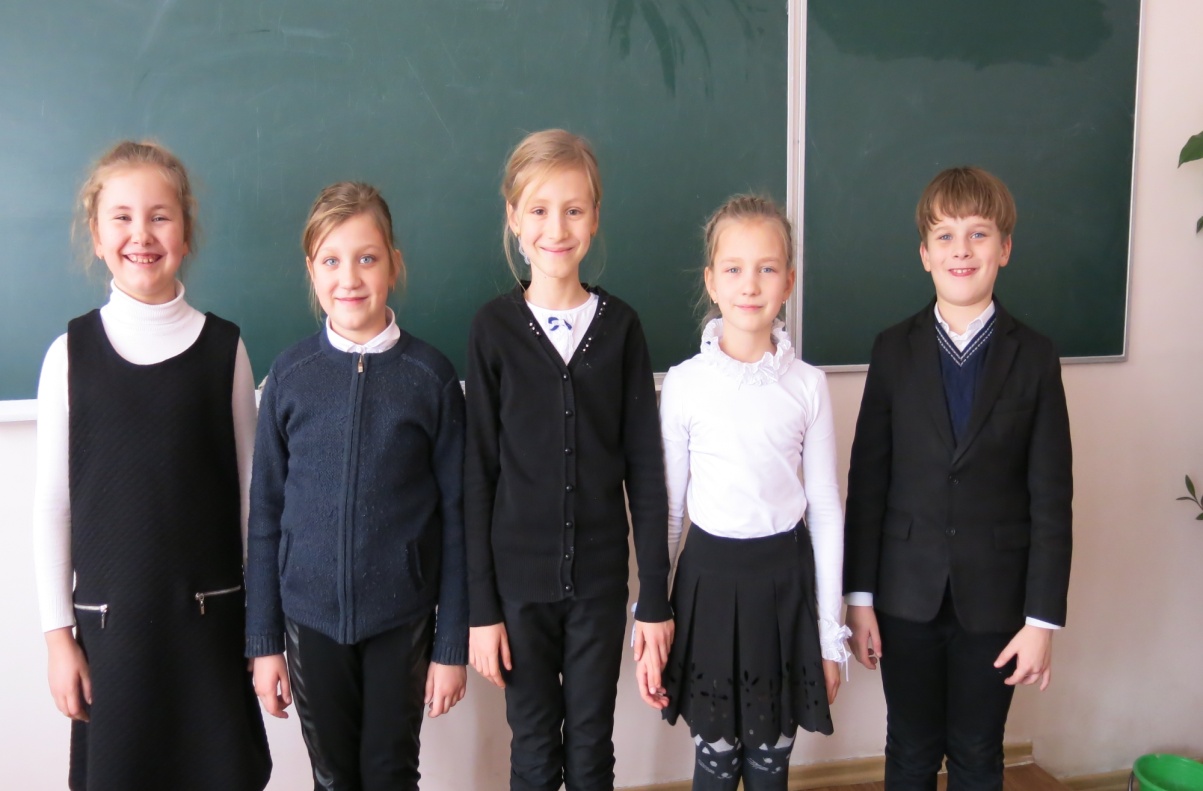 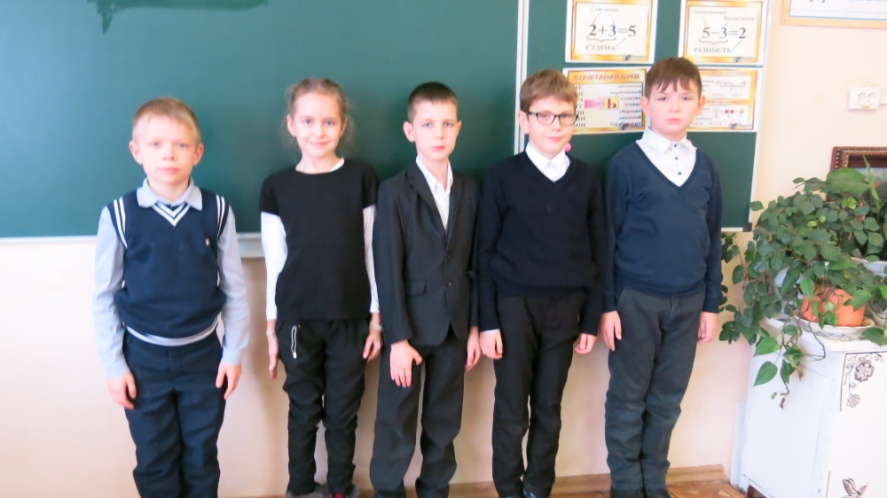 3- А-   класс - победитель
4 классы – ВИКТОРИНА  «Весёлая грамматика»
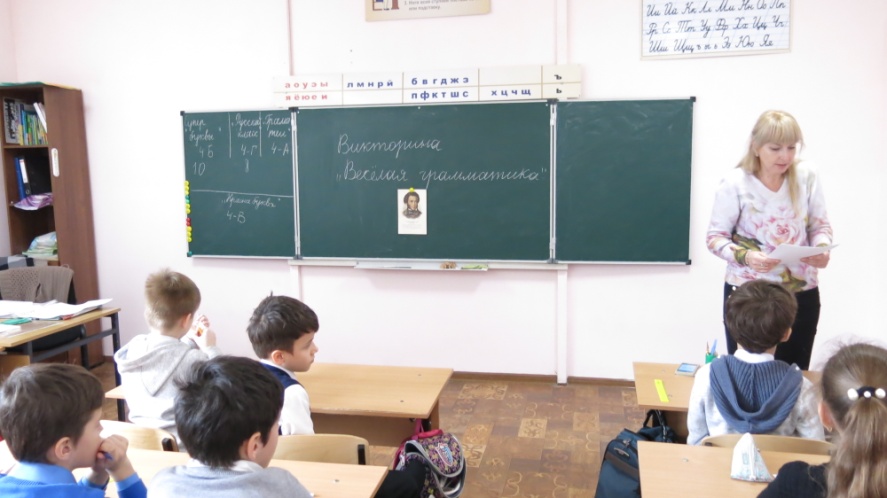 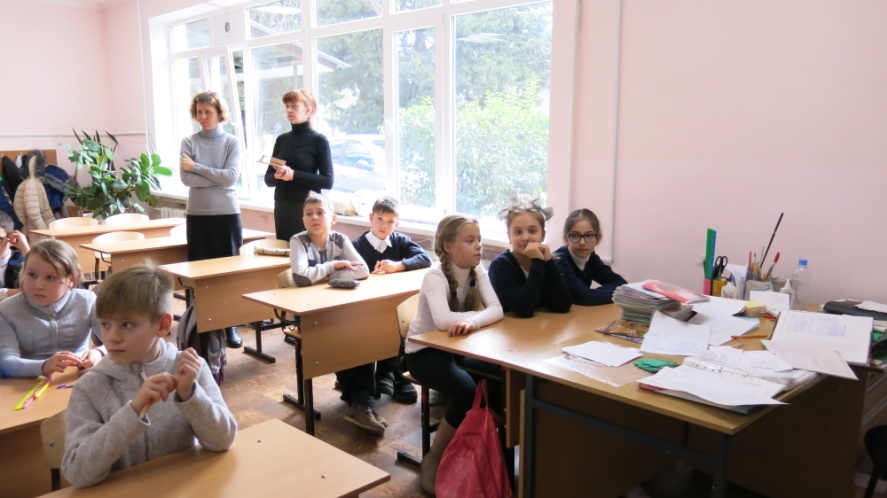 место – 
4- Б класс
место –
 4- Г класс
место – 
4- А класс
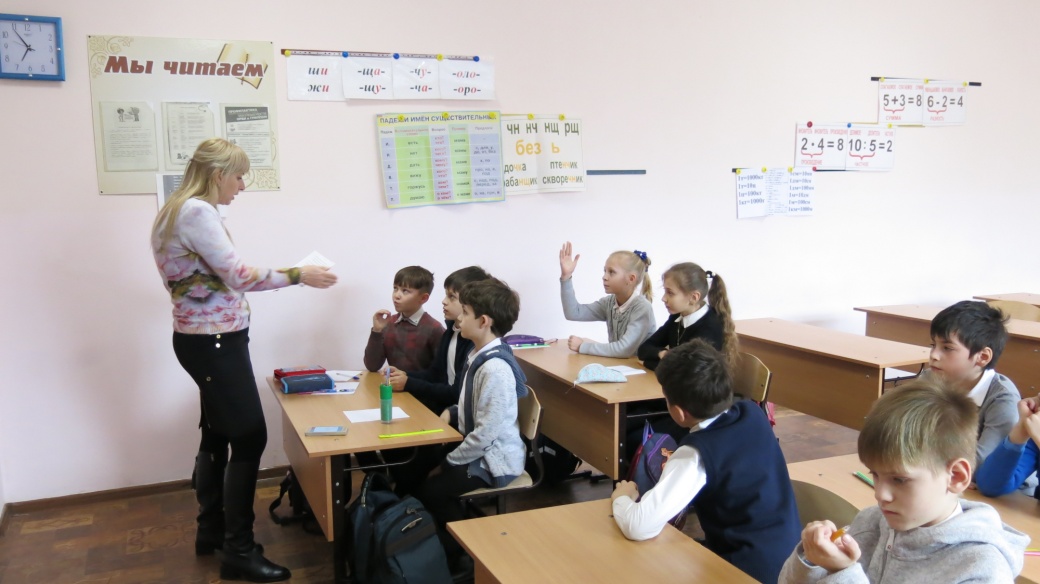 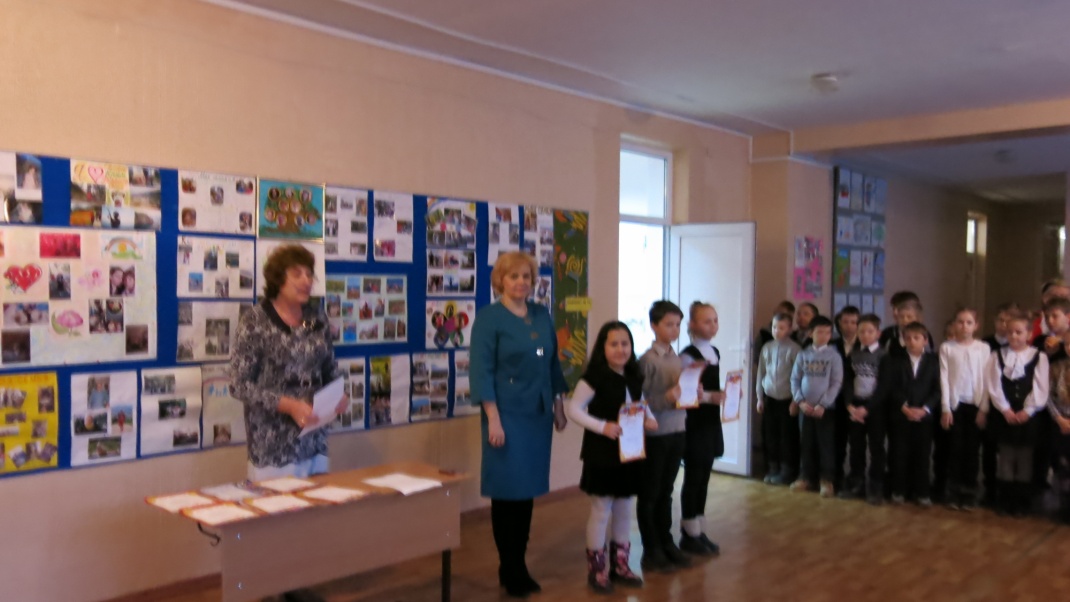 ТРЕТИЙ  ДЕНЬ –
24 ЯНВАРЯ 2018ГОДА
 ДЕНЬ 
МАТЕМАТИКИ
1 классы -  Математическая викторина 
«В       стране Математики»
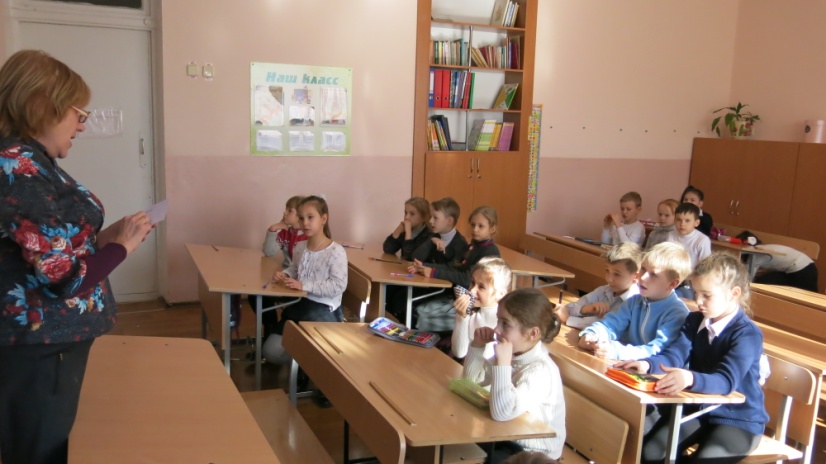 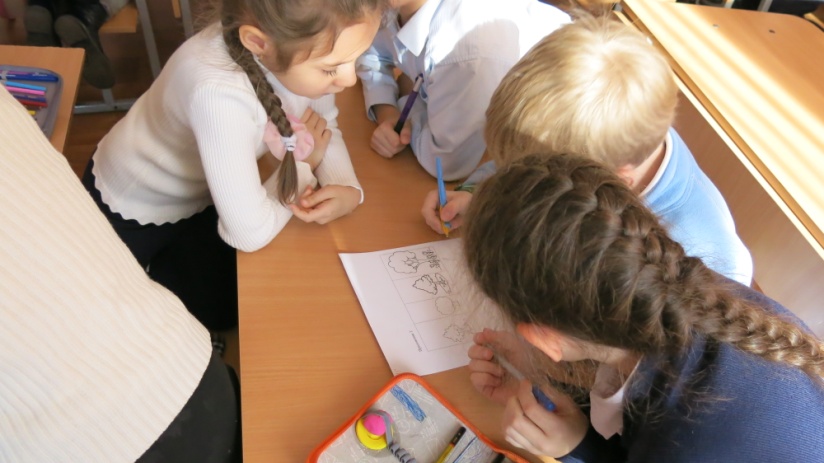 1 место – 
1- А класс и  1- В класс
2 место – 
 1 – Б класс и 1- Г класс
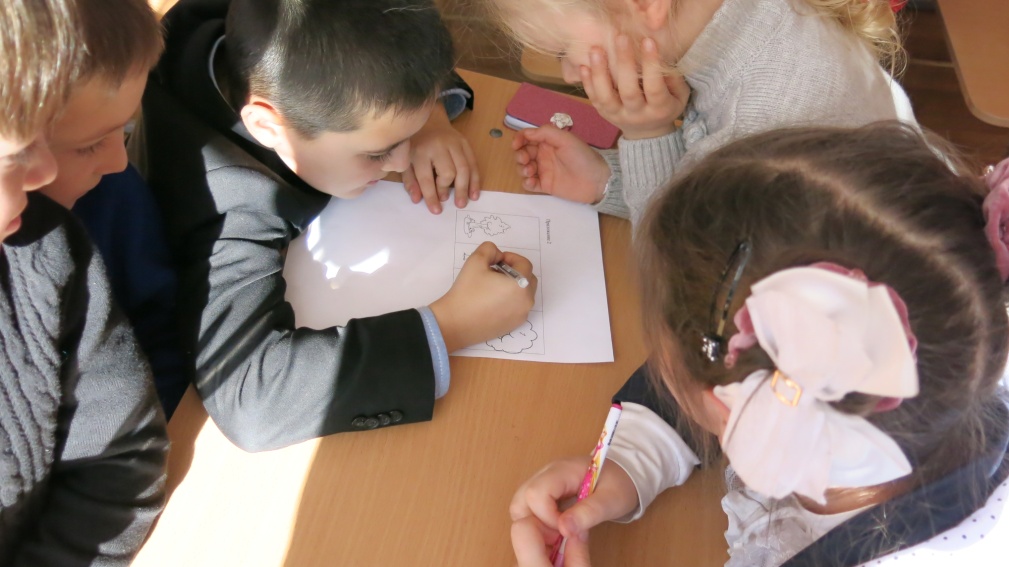 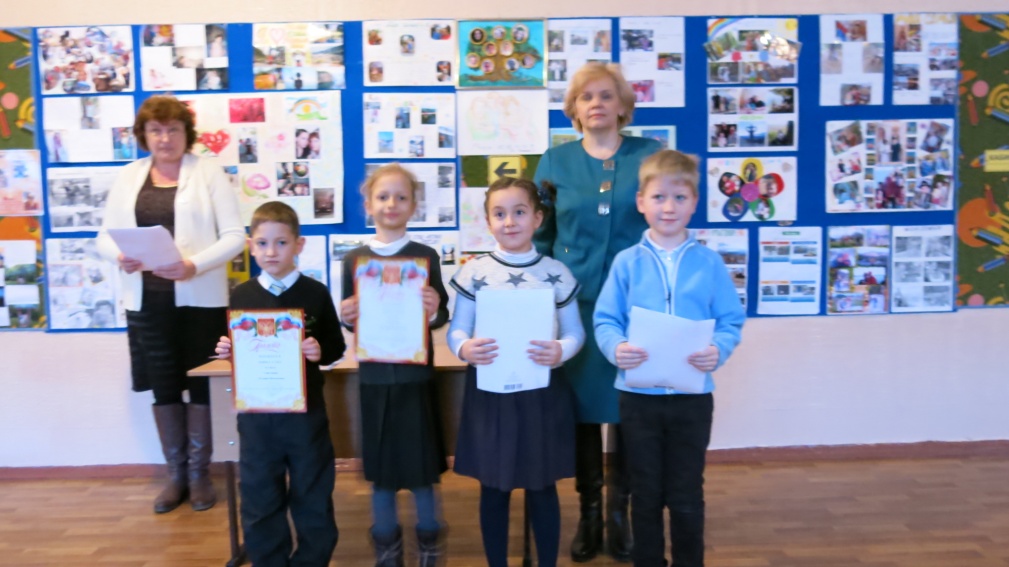 2 классы –Математическая викторина 
«В ГОСТЯХ У МУДРОЙ СОВЫ»
1 место –
 2 – В класс      и
 2 – Г класс
2 место –
 2 – Б класс
3 место – 
2- А класс
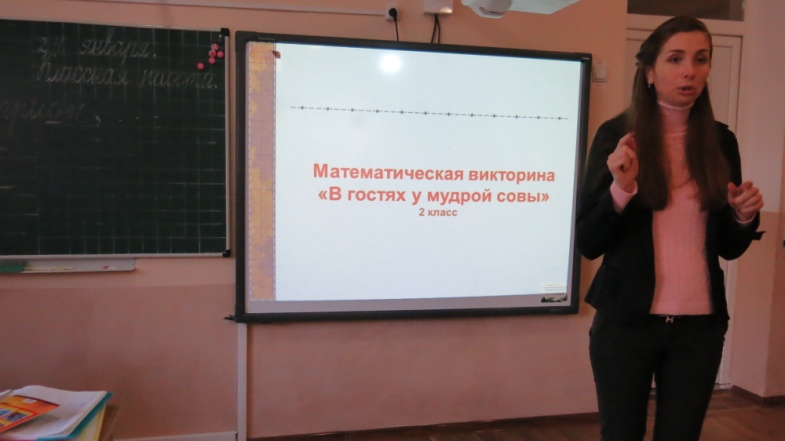 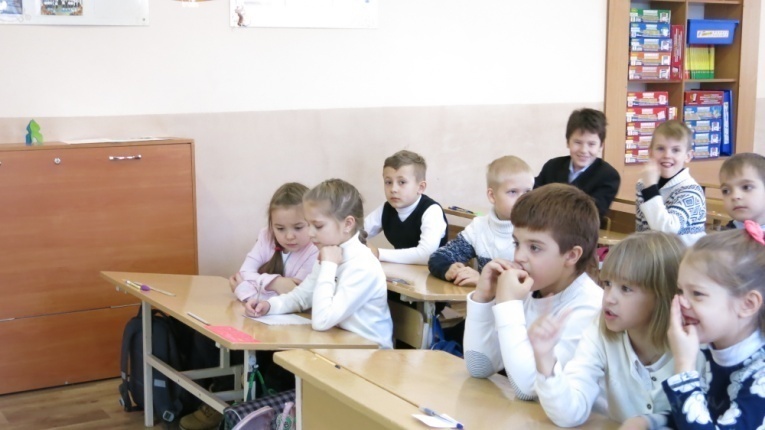 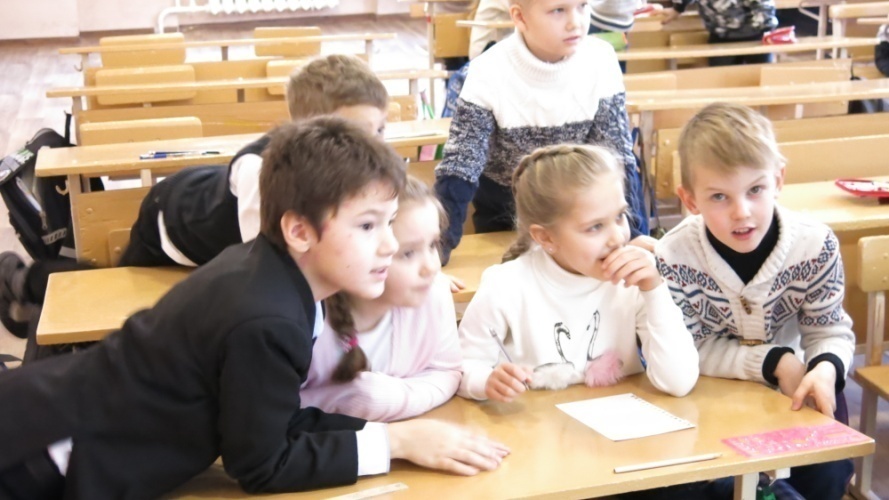 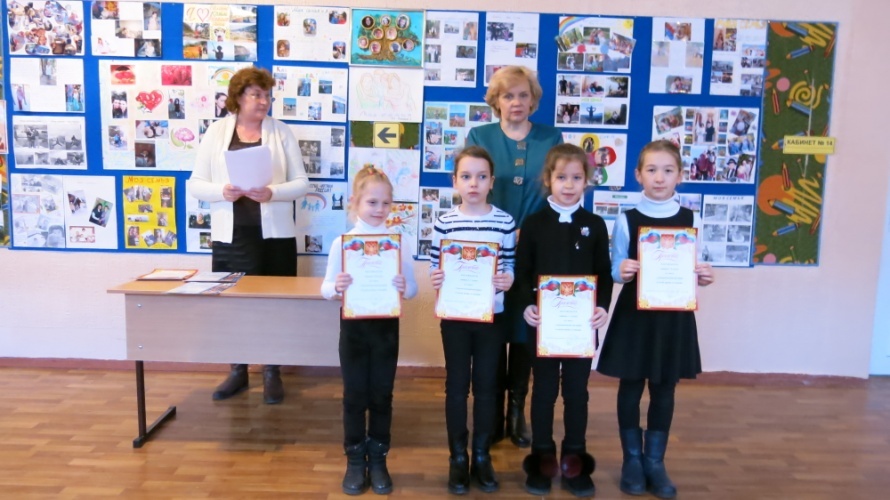 3 классы – Олимпиада по математике
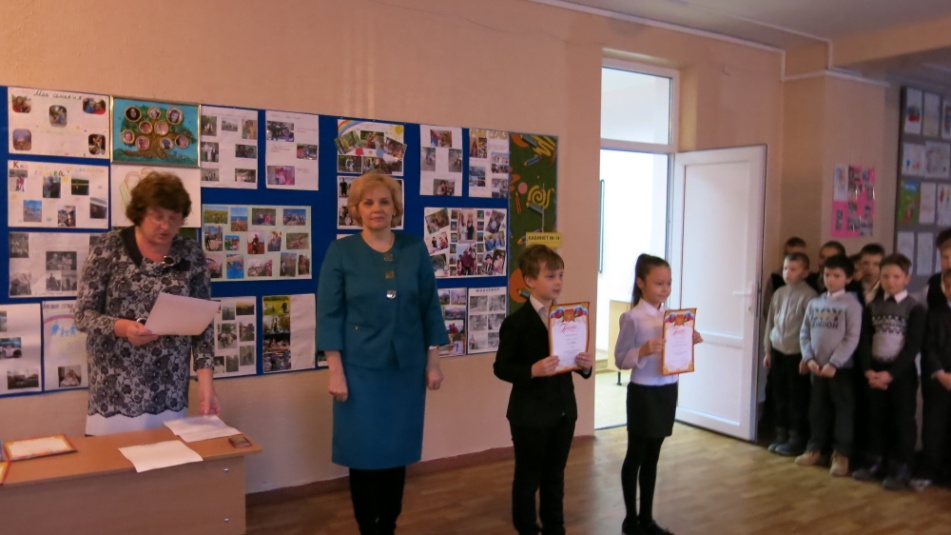 1 место – 
Дуда Никита – 3- А класс
2 место – 
Валиахметова Эмилия – 3- А класс
3 место –
 Кашпорова Ольга – 3- А класс
4 классы – Математический КВН
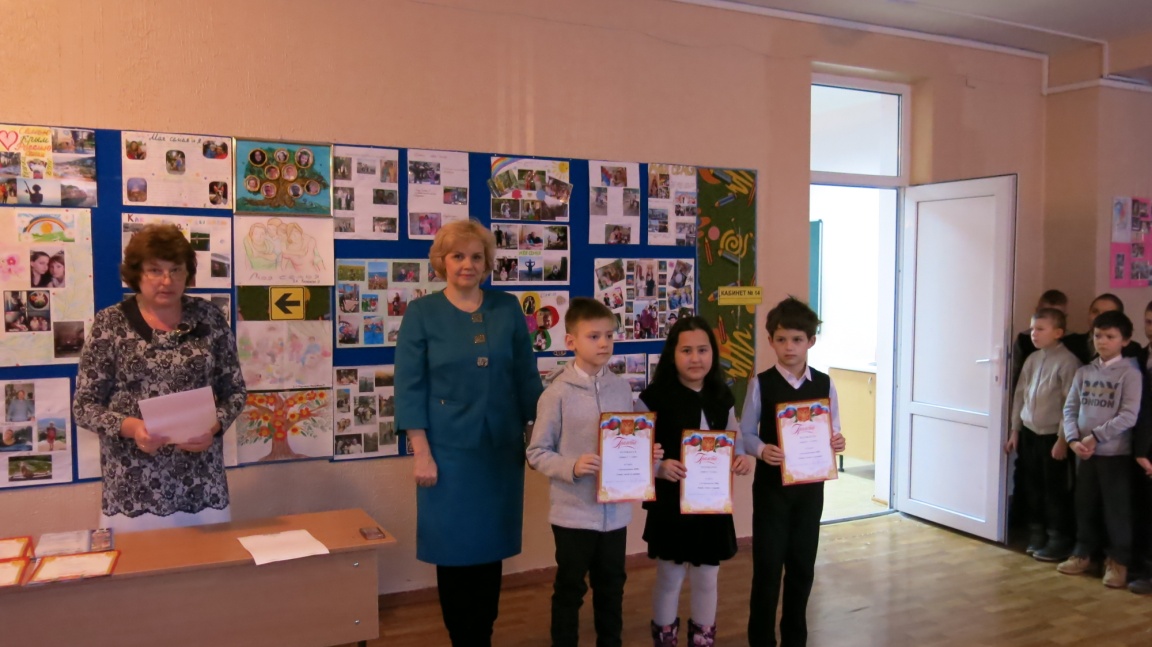 1 место-
 4- Б класс
2 место – 
4- А класс
3 место –
 4 – Г класс
ЧЕТВЁРТЫЙ  ДЕНЬ -
25 ЯНВАРЯ 2018 ГОДА

ДЕНЬ  ФИЗКУЛЬТУРЫ И СПОРТА
 «ВЕСЁЛЫЕ СТАРТЫ»
1 КЛАССЫ
1 место – 1 – Б класс и 1 – Г класс
2 место – 1 – А класс и 1 – В класс
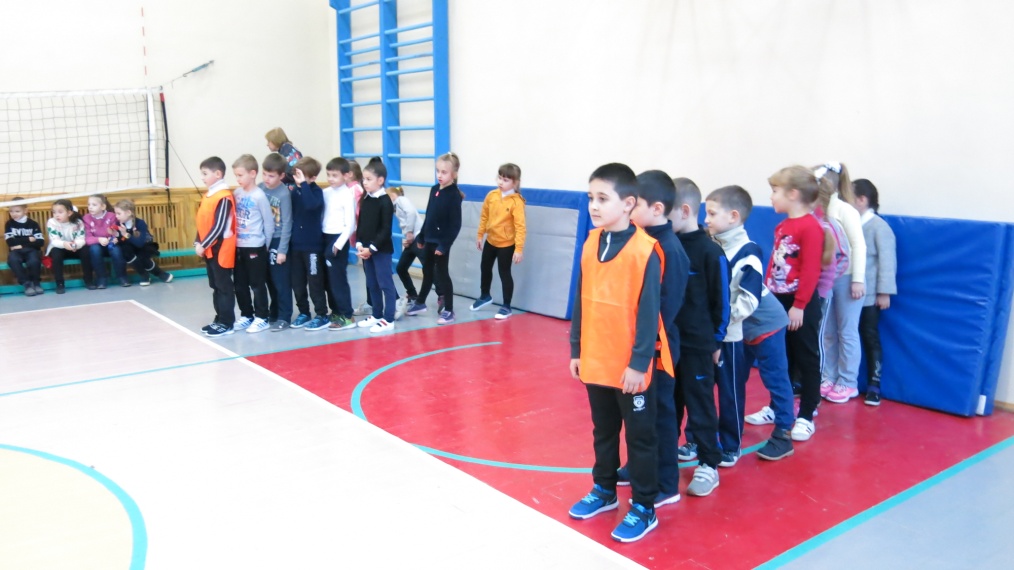 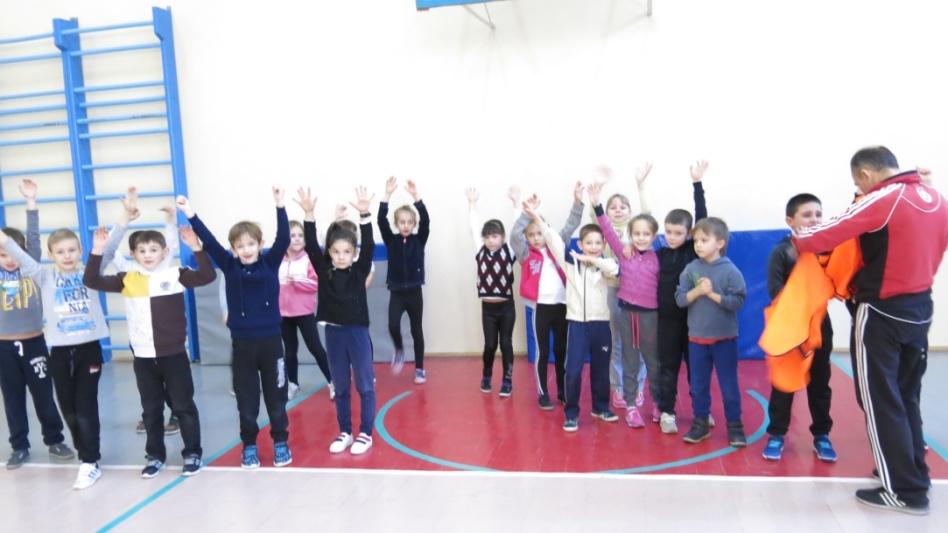 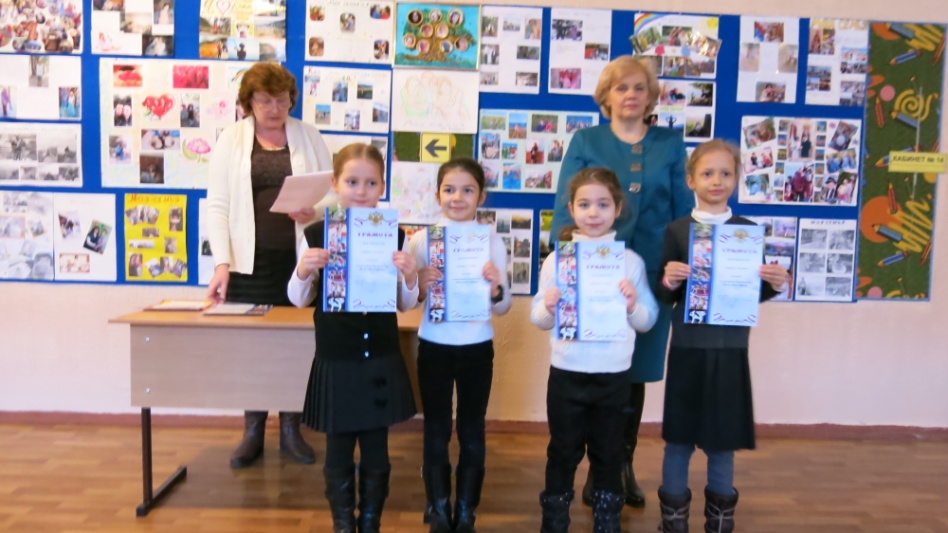 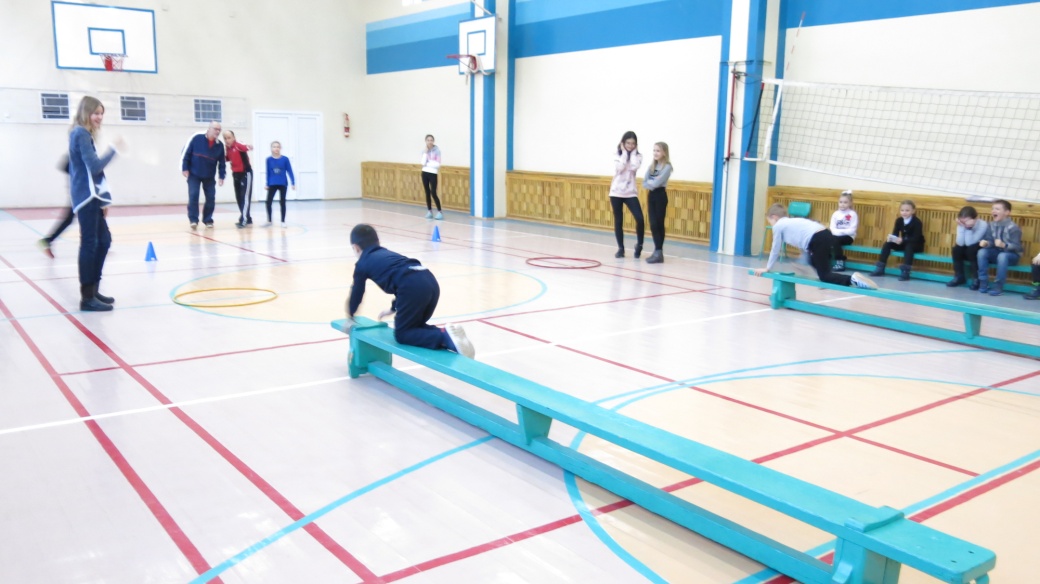 2 КЛАССЫ 
1 место – 2 – А класс
2 место – 2- Г класс
3 место – 2- Б класс
2 В класс – команды: «Тигр» и «Львы»
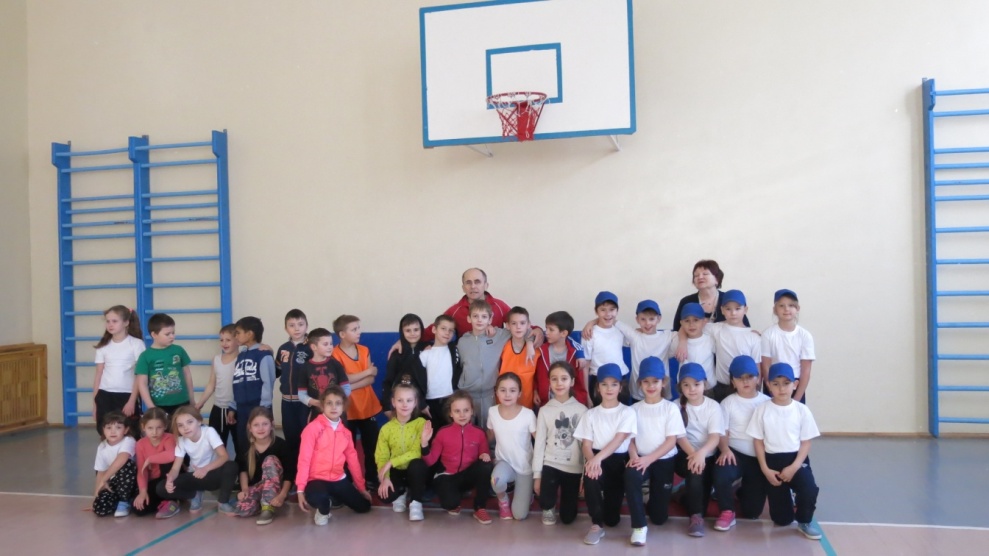 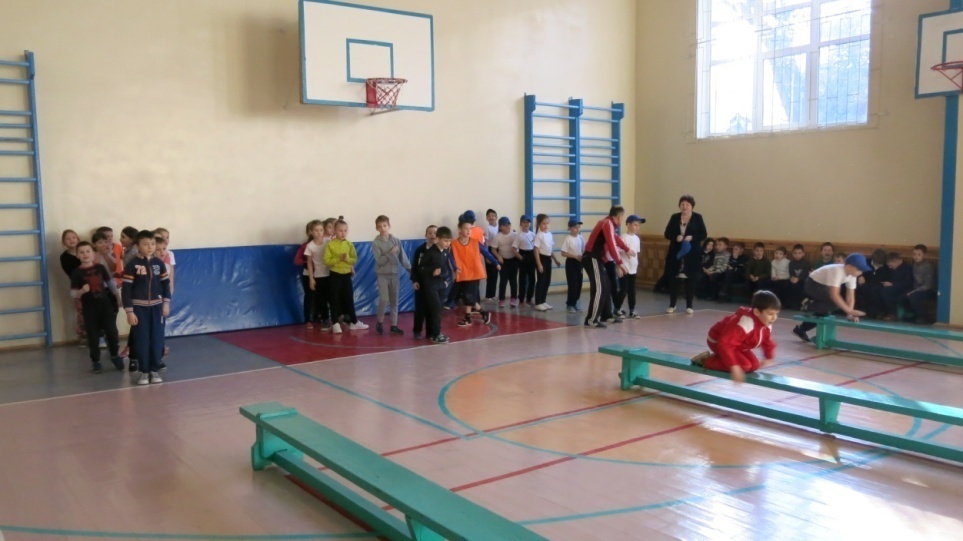 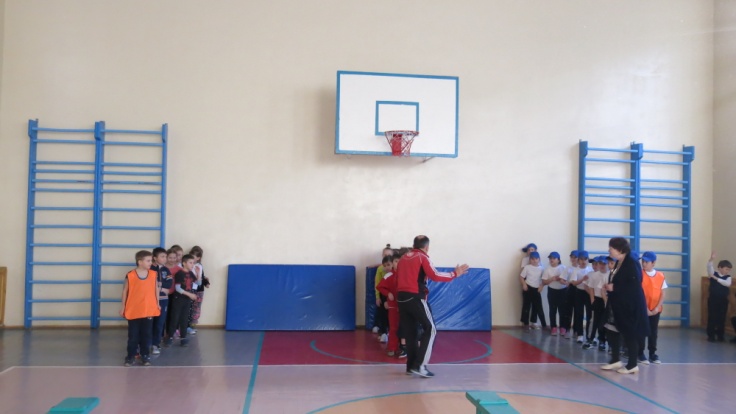 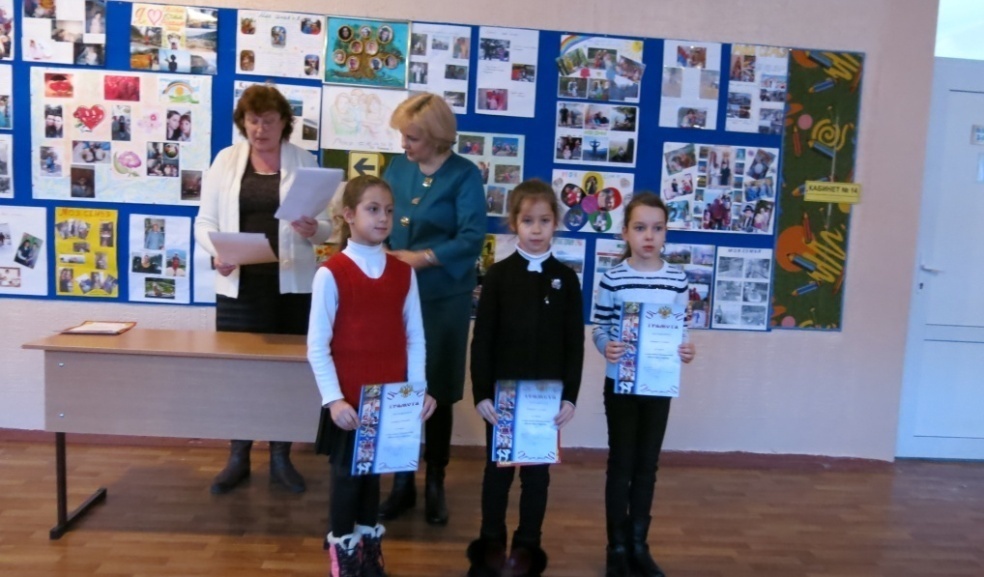 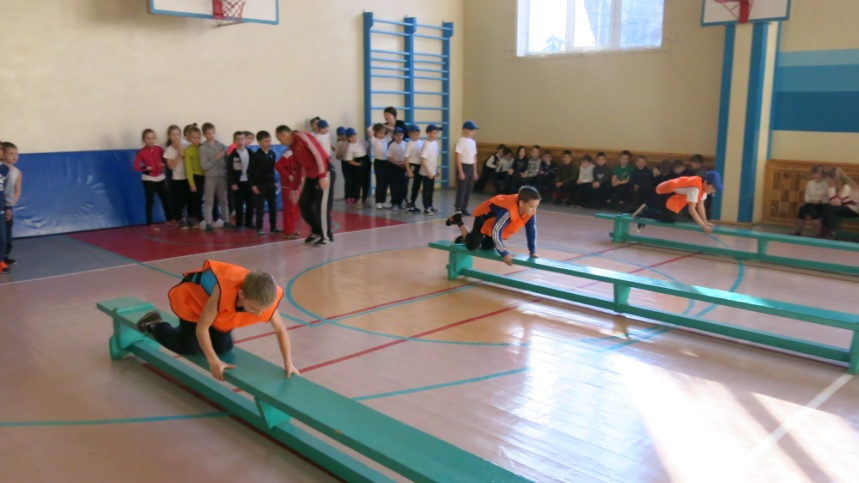 3 классы
3- А класс – команда «Стрела»
3- Б класс – команда «Стрижи»
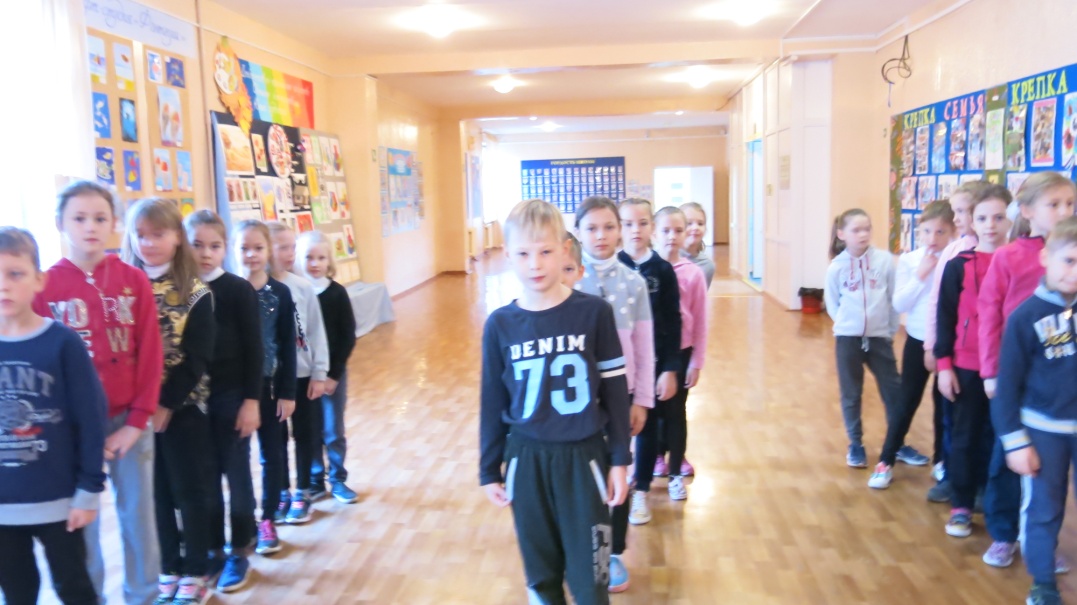 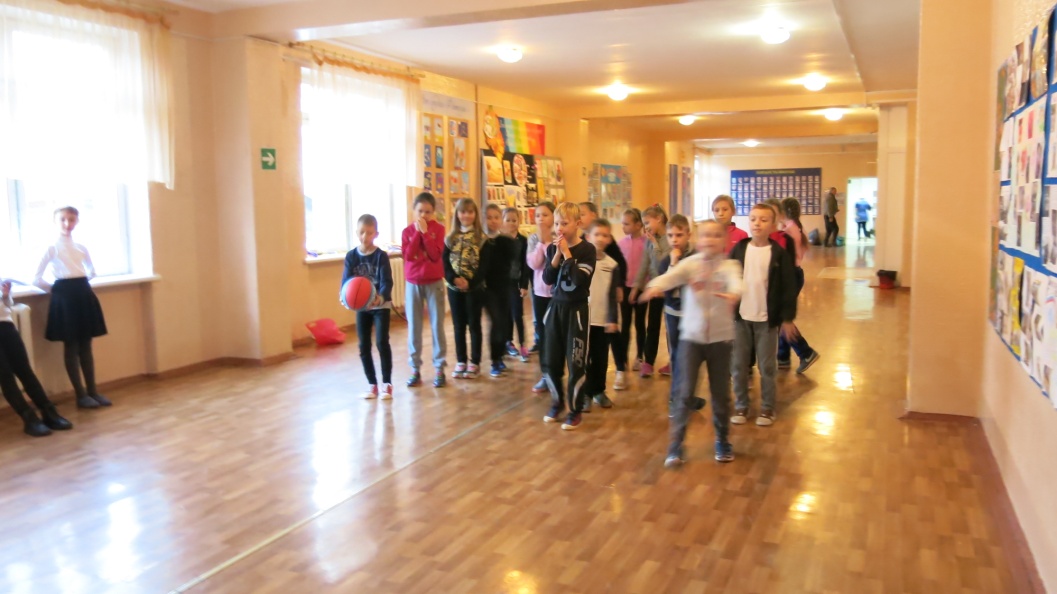 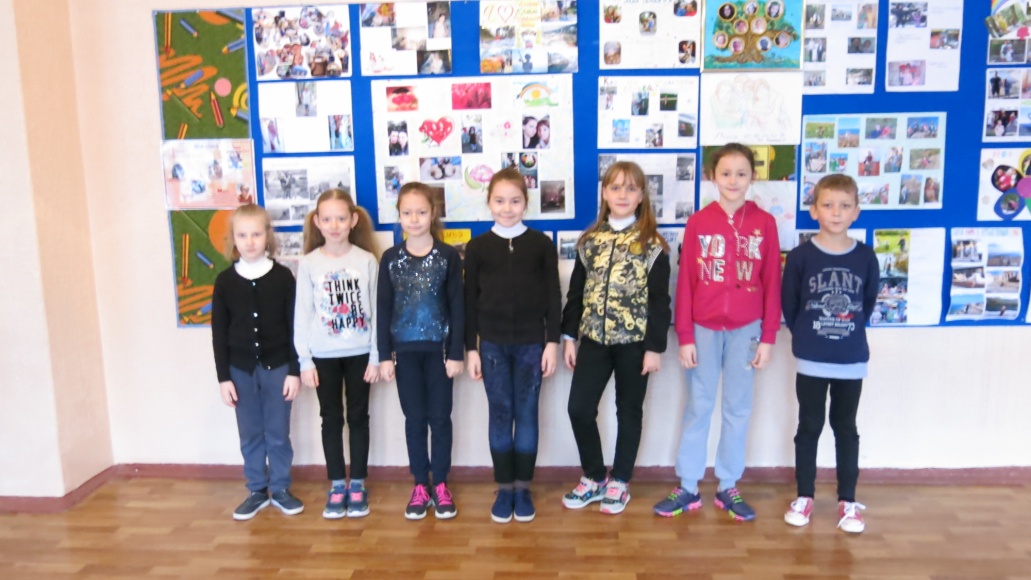 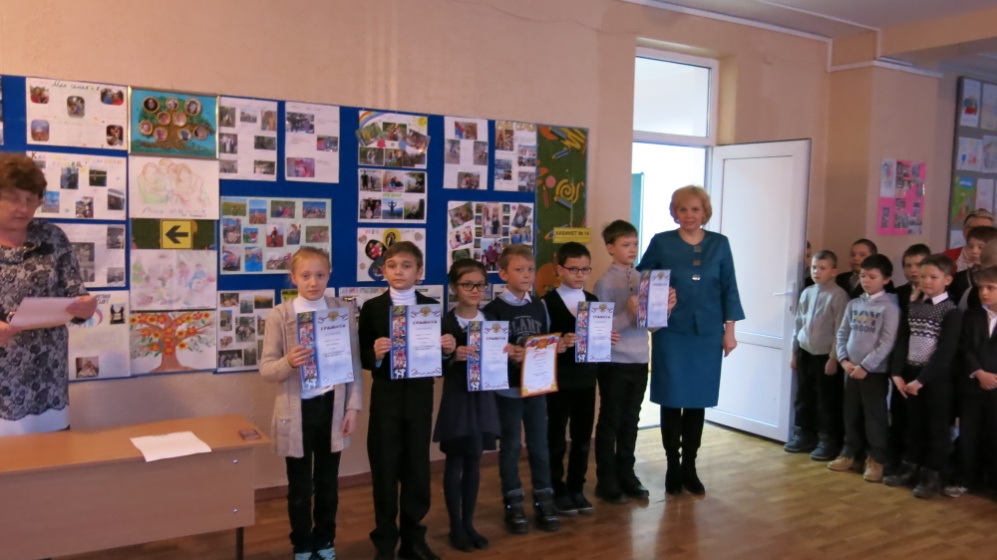 4 классы
4- А класс – команда «Победитель»
4- Б класс – команда «Бриллиант»
4- В класс – команда « Ловкие»
4- Г класс – команда « Молния»
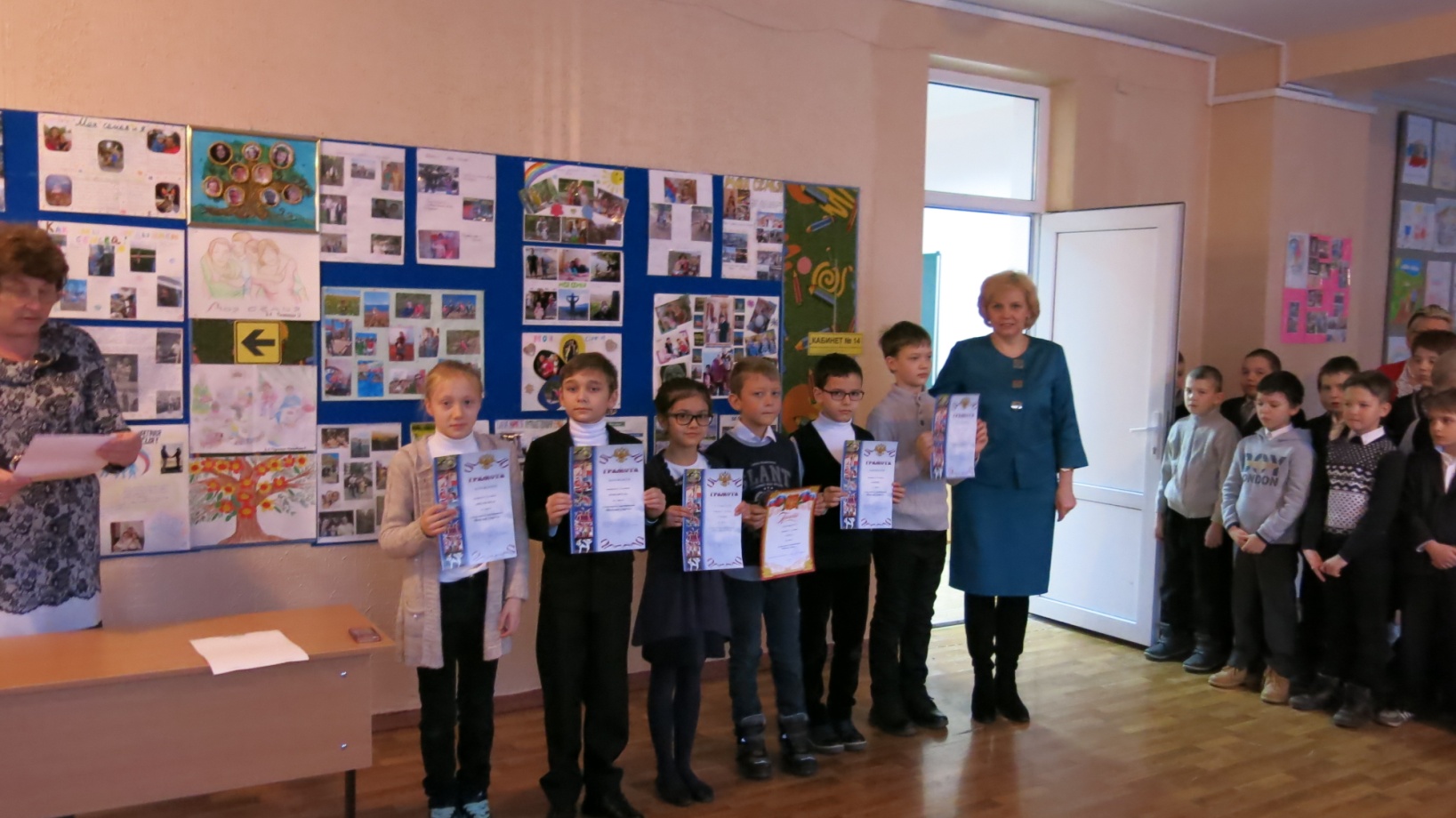 ПЯТЫЙ ДЕНЬ – 

26 ЯНВАРЯ 2018 ГОДА

«ДЕНЬ ТЕАТРА»
1 КЛАССЫ- КОНКУРС СТИХОТВОРЕНИЙ «ЗИМУШКА – ЗИМА»
1 место – Зданевич Даниил – 1- Г класс                    Стихотворение: С. Михалкова «Снег кружится»
                Задорожный Ярослав – 1 - Б класс                      Стихотворение «Письмо»
2 место- Лещинский Ефрем – 1- А класс                                   Стихотворение  Н. Городецкой « На горе»
               Головацкая Арина – 1 – В класс                                     Стихотворение А. С. Пушкина «Зимнее утро»
3 место -  Козырева Елизавета – 1- А класс                       Стихотворение  А. Яшина «Покормите птиц»
                Задорожняк Алиса – 1 – В класс                               Отрывок из поэмы «Мороз Красный нос» 
                                                                                       Н. Некрасова «Не ветер бушует над бором»
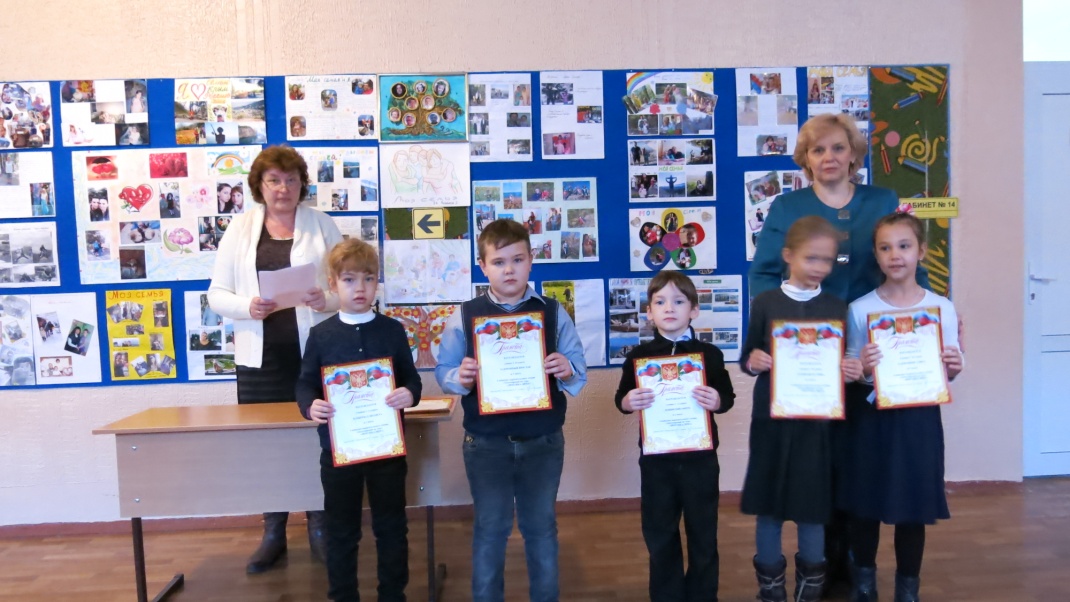 2- КЛАССЫ – ИНСЦЕНИРОВАНИЕ СТИХОТВОРЕНИЙ
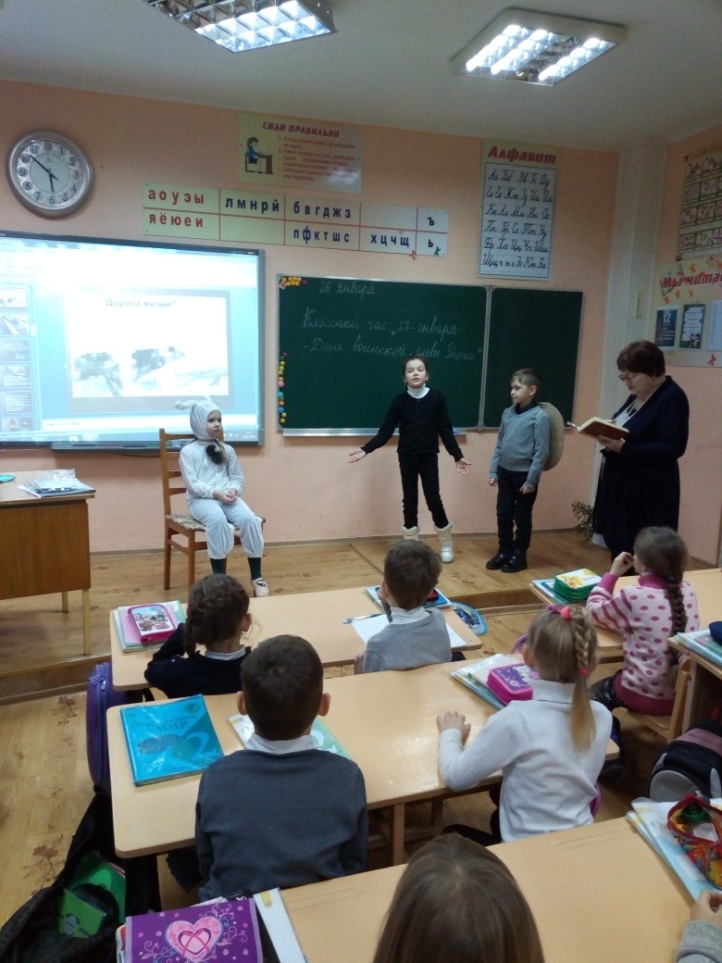 2 –  А класс –С. Михалков «Заяц и Черепаха»
2- Б класс – Л. Воронкова «Наши окна кистью белой»
2- В класс – И. Гурина « Новогодний сон»
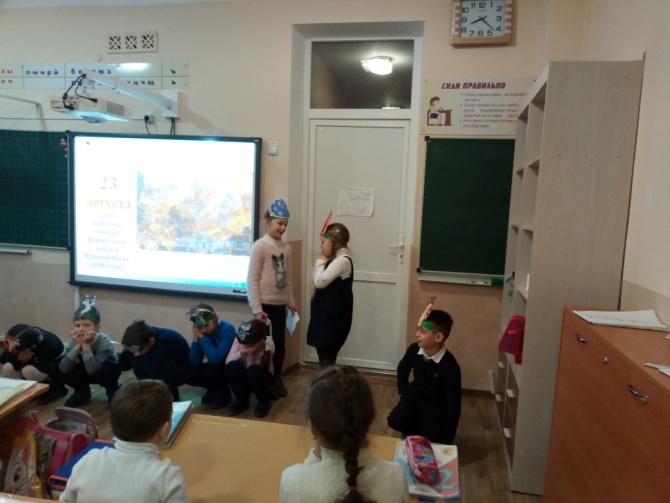 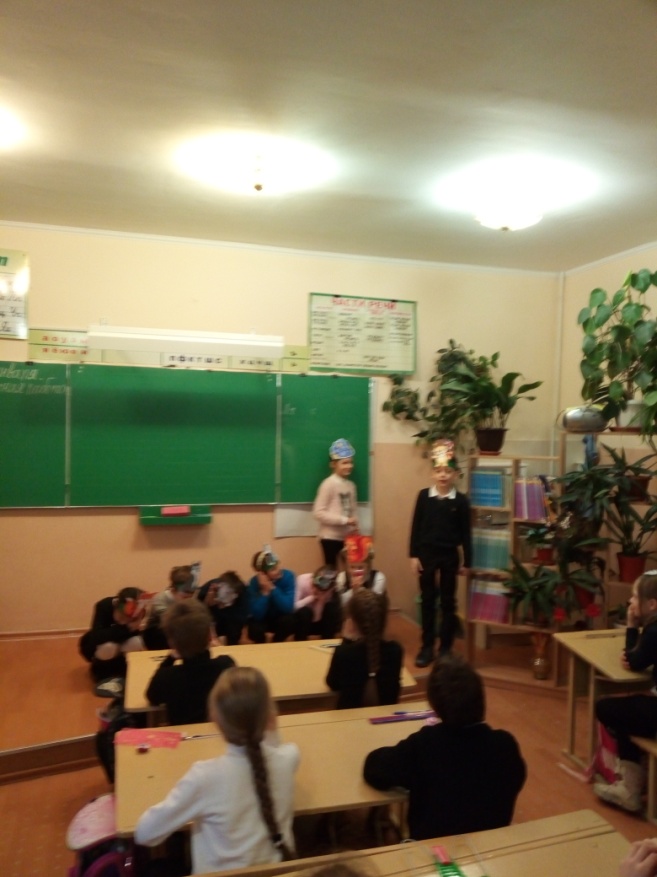 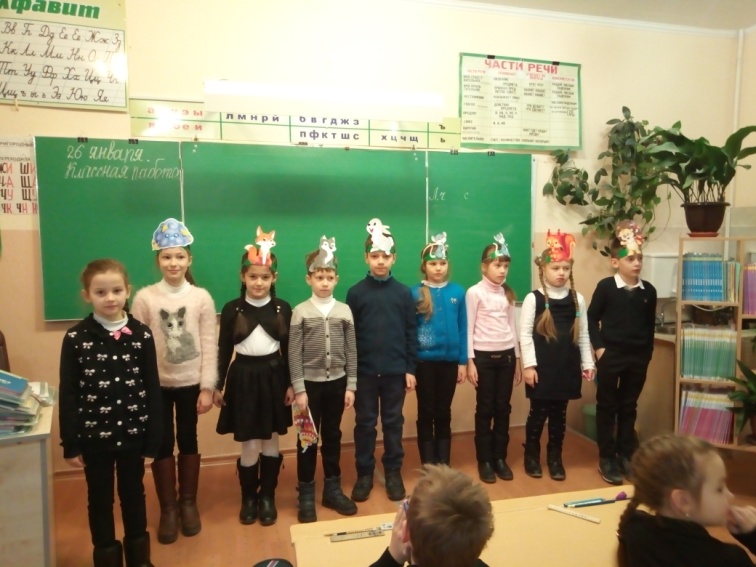 3- КЛАССЫ – ИНСЦЕНИРОВАНИЕ СКАЗОК
3- А класс – Сказка «Репка» на новый лад 
 3- Б класс – Сказка  «Ушки-неслушки»
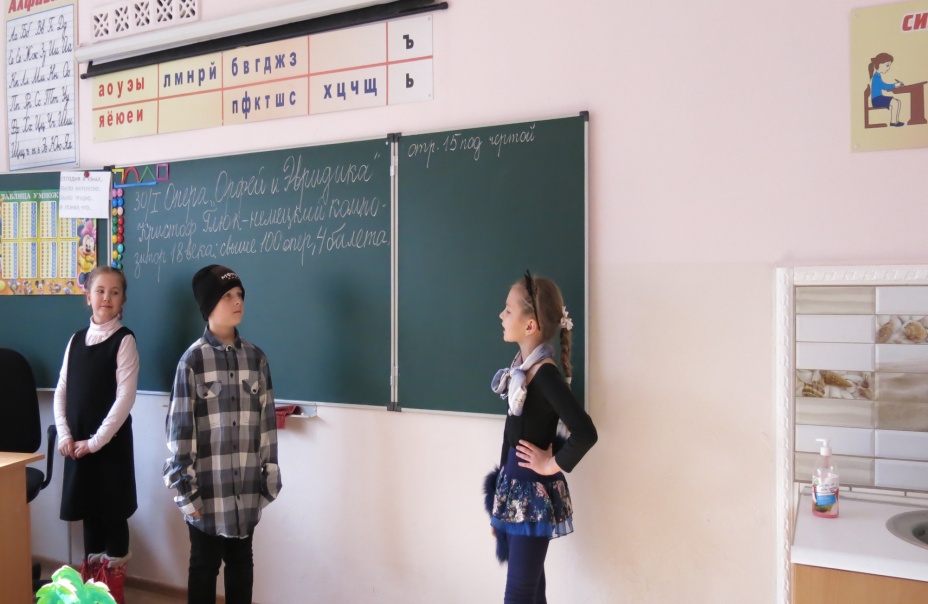 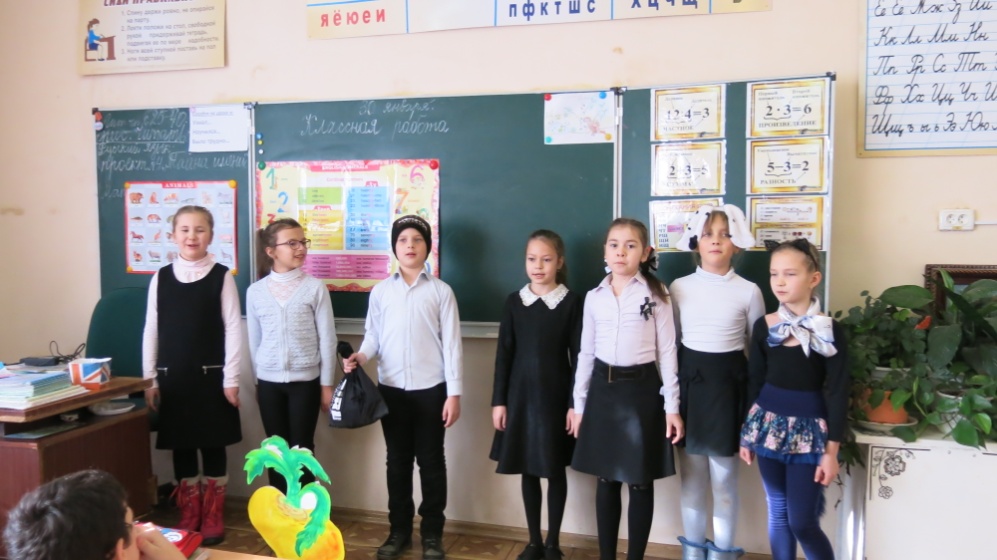 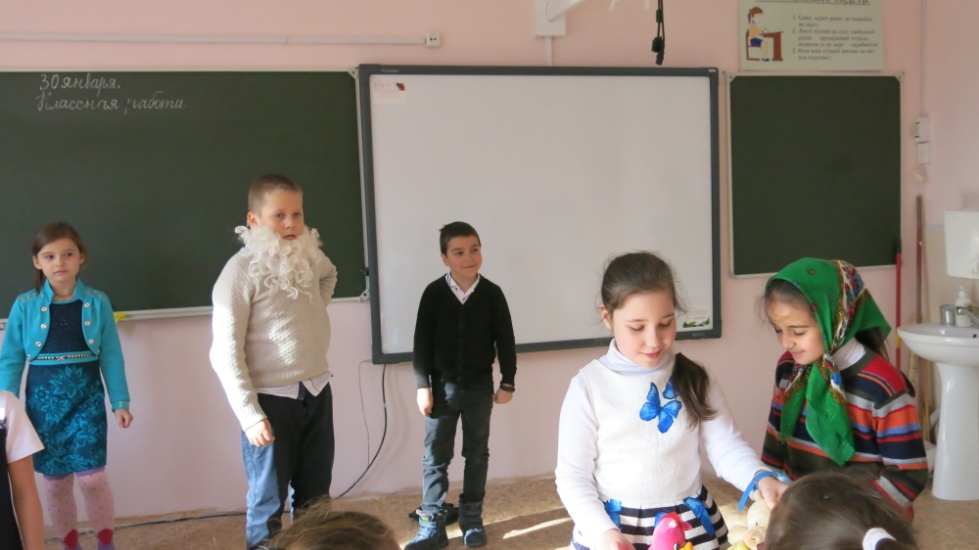 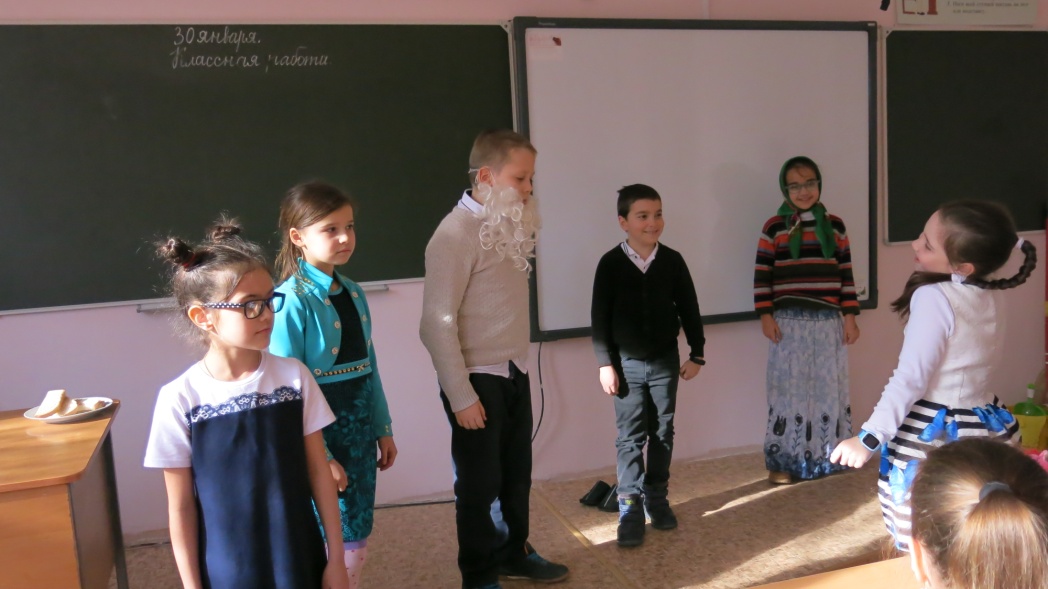 4 КЛАССЫ – ИСЦЕНИРОВАНИЕ БАСЕН
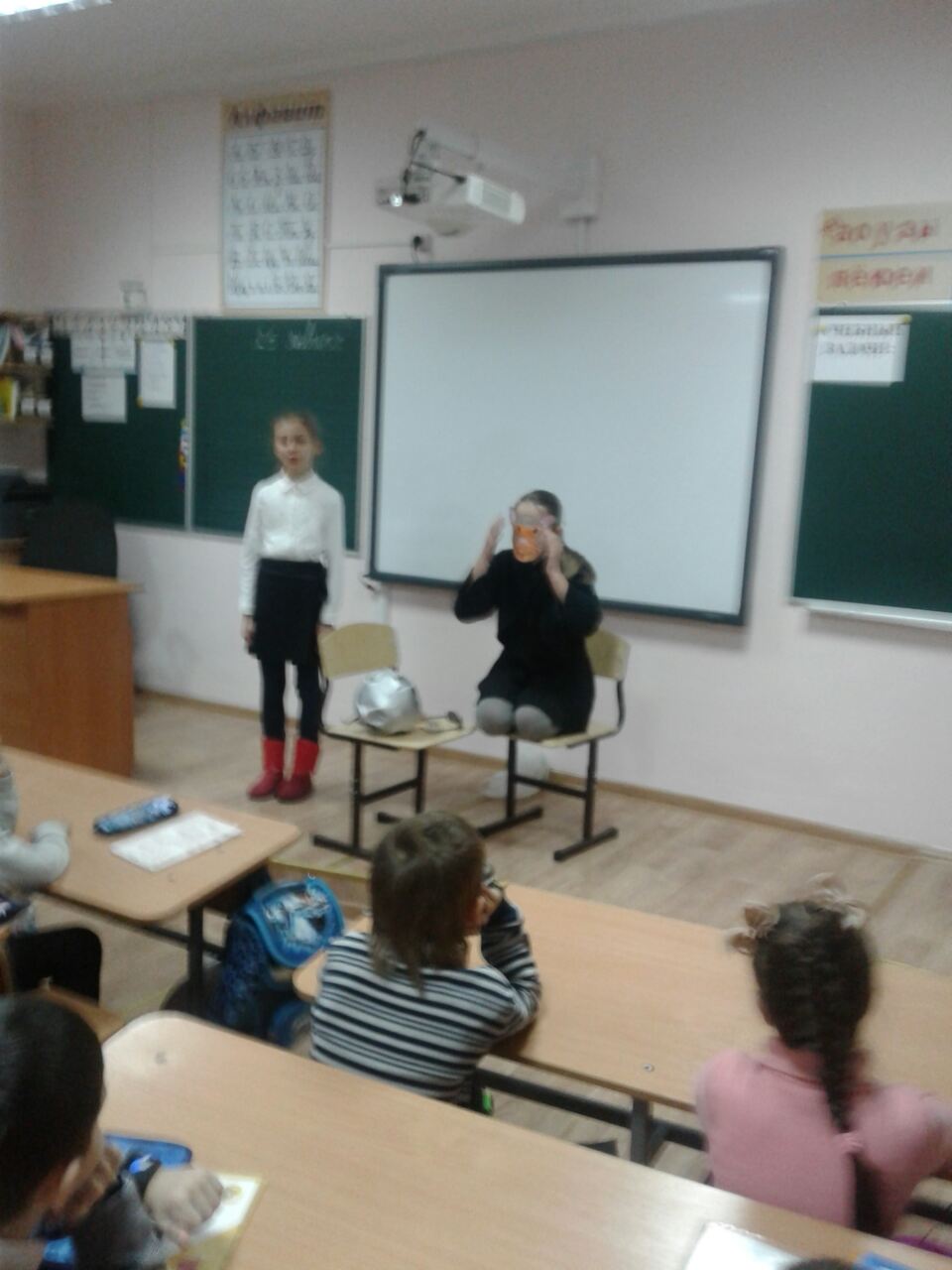 4- А класс  - « Ворона и Лисица», «Мартышка и очки»
4- Б класс -  « «Ворона и Волк», «Волк и Ягнёнок»
4- В класс  -  « «Ворона и Лисица», «Кукушка и Петух»
4- Г класс  - « «Квартет», « Ворона и Лисица»
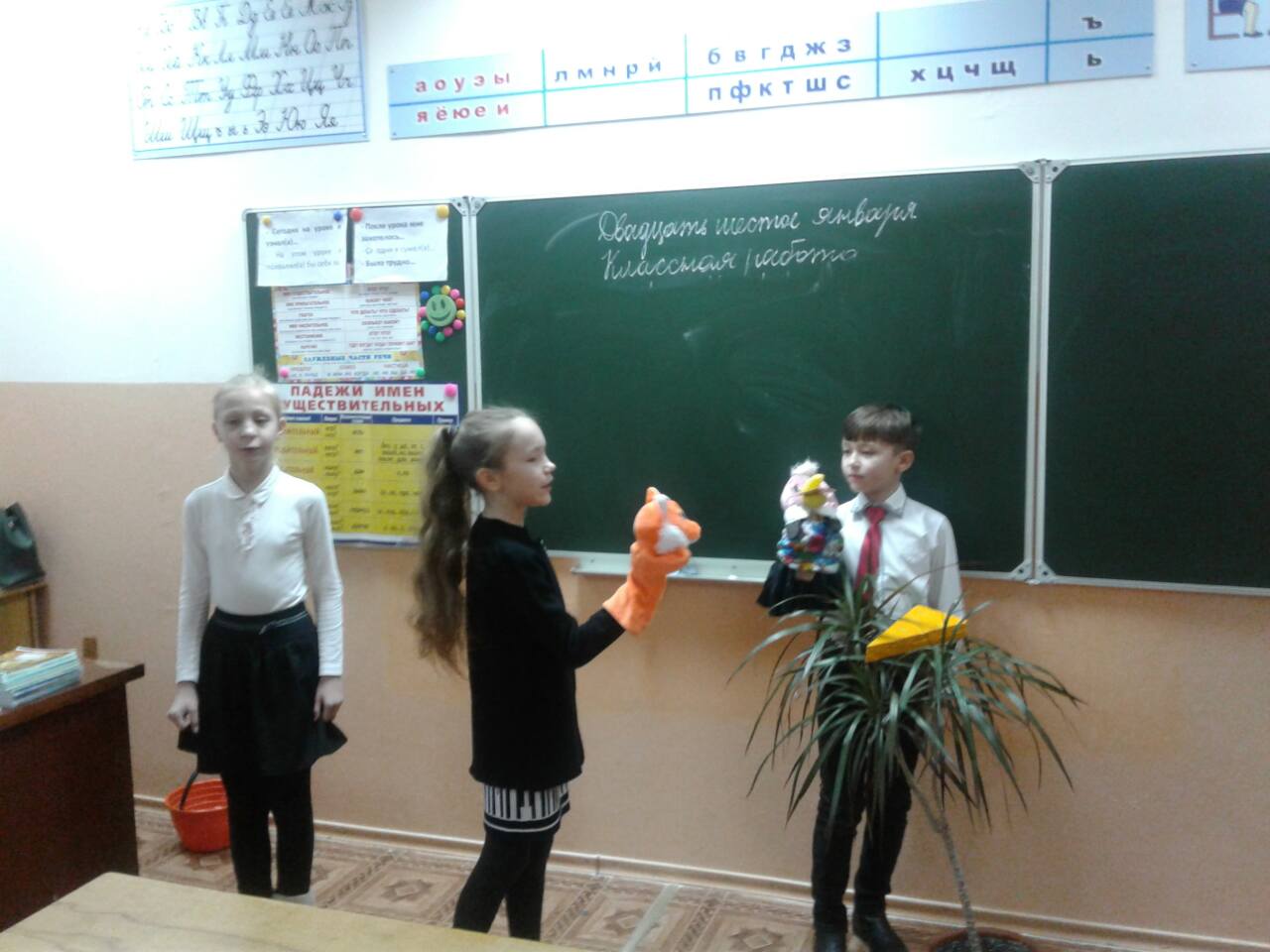 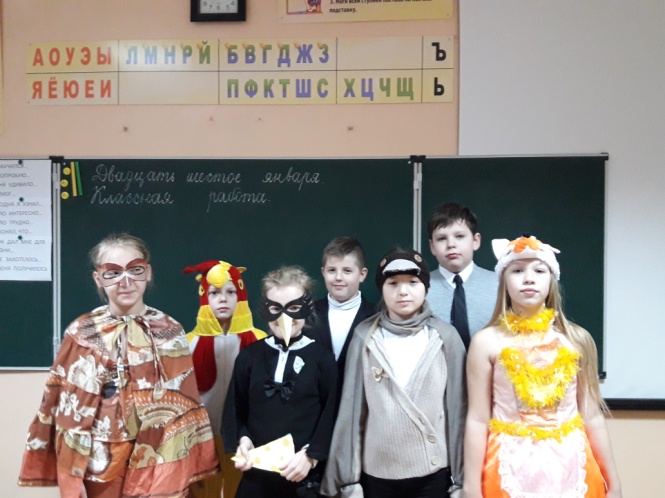 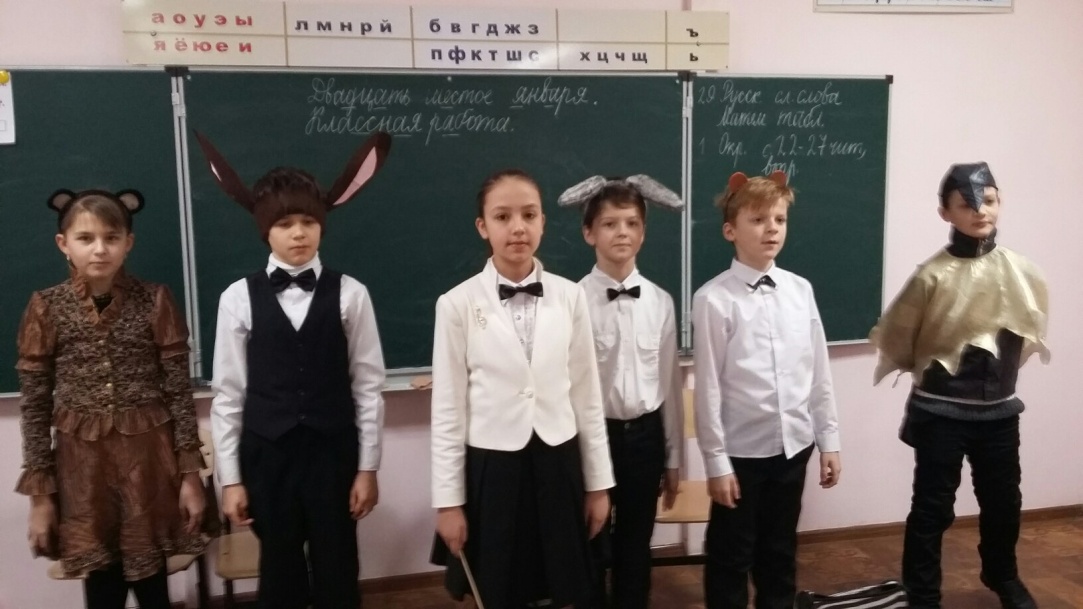 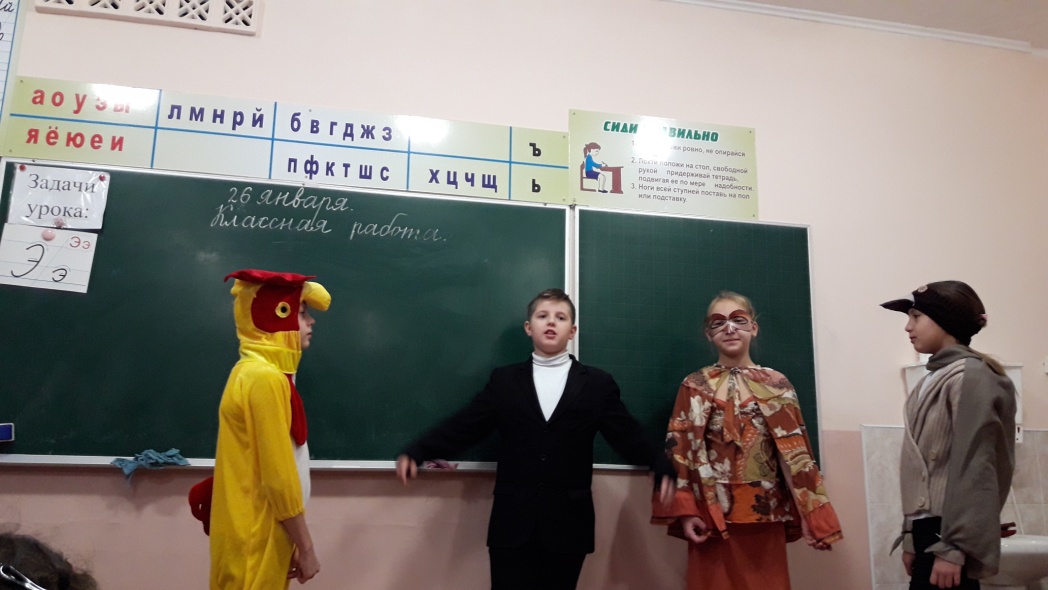 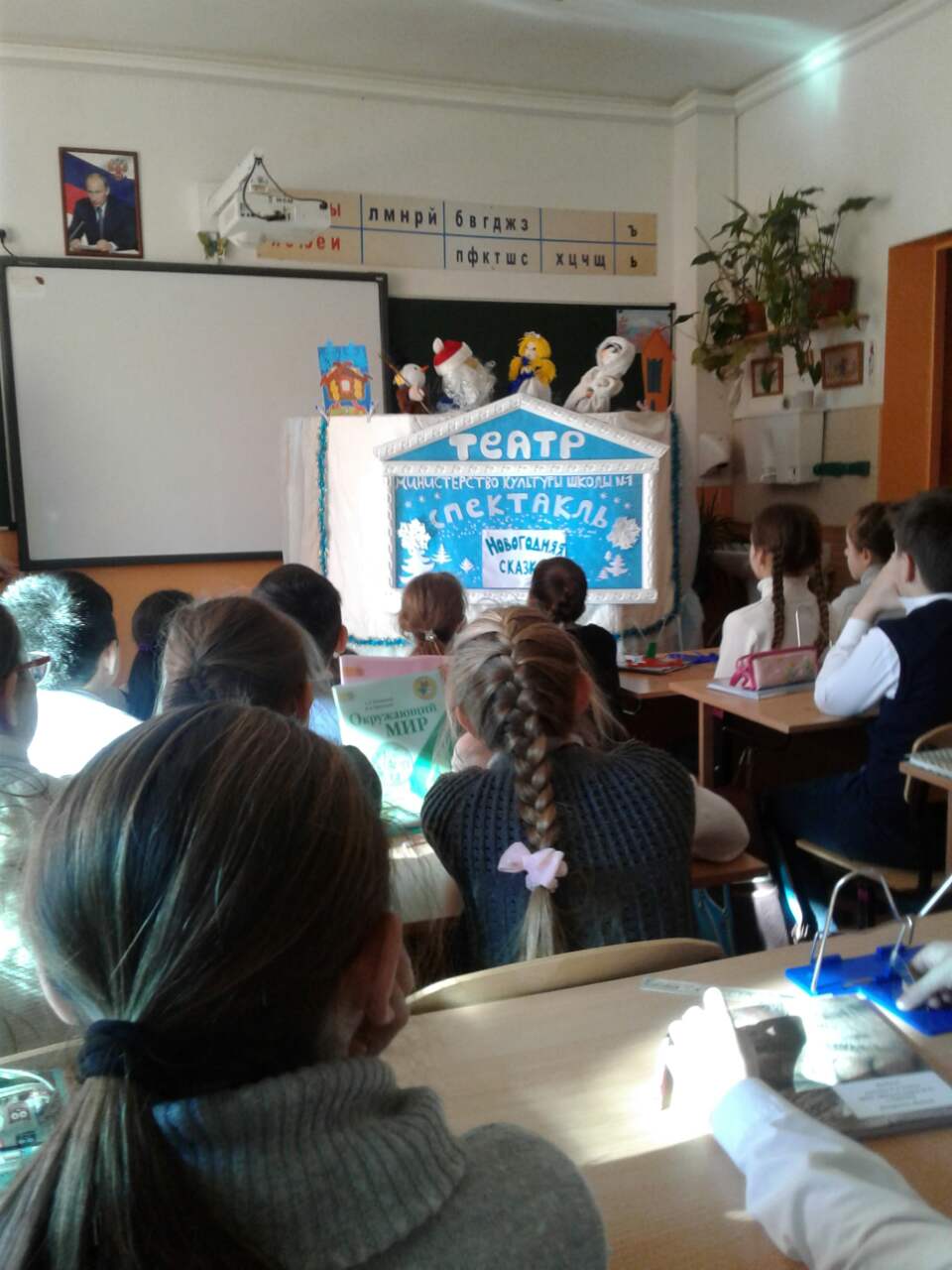 29 января
 руководитель 
театрального 
кружка «Лунтик»  
Нескоромная А. В.   
 и учащиеся 4 – А класса 
показали «Новогоднюю сказку»
 для учащихся 
4 классов.
30 января 2018 года психолог школы и руководитель клуба «Лидер» Тумарова Е. А.
 провела интеллектуальную олимпиаду среди учащихся 3 – 4 классов.
Цель: выявление наиболее интеллектуально развитых учащихся 
для повышения значимости интеллектуальной деятельности.
Среди 3 классов места распределились  так:
1 место – Кальченко София 
                                   3- А класс
2 место – Кашпорова Ольга
                                    3- А класс
3 место – Сайфулина Алиса
                                     3- А класс
                  Гончаров Сергей 
                                     3 – В класс
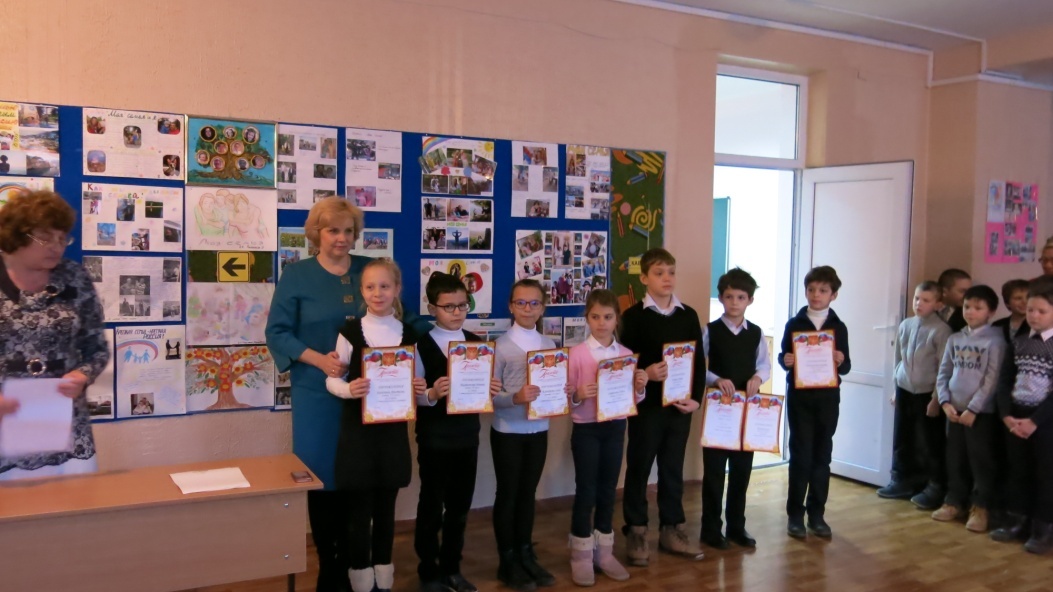 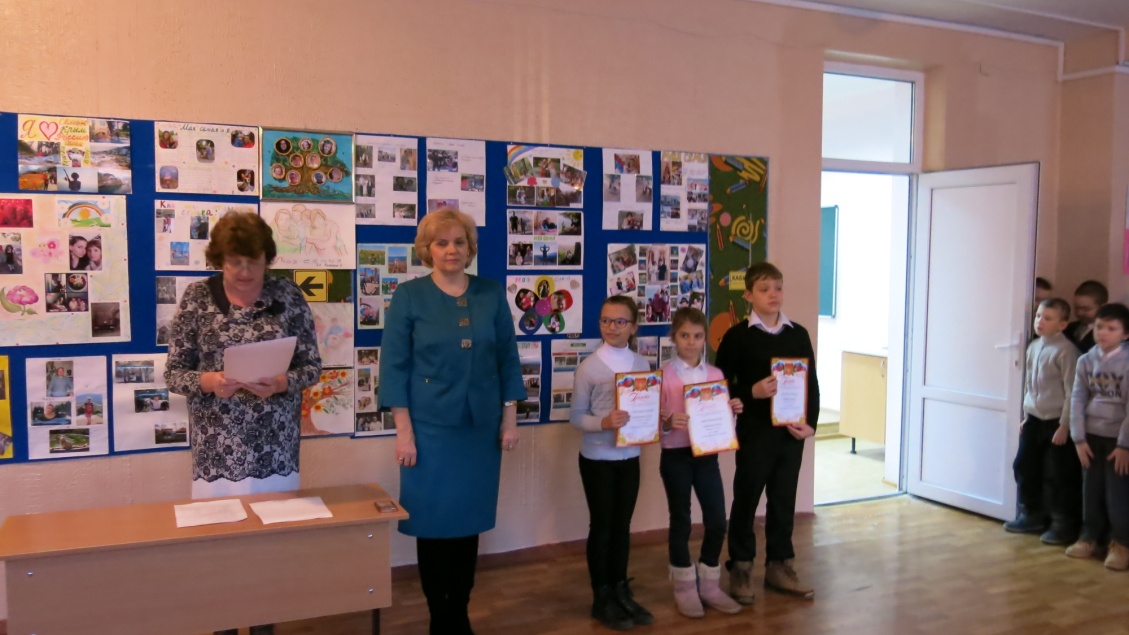 Среди 4 классов места распределились так:
1 место – Туганов Алан  - 3 – А класс
                   Романиченко Никита
                                    3 – А класс
2 место – Михайловский  Матвей 
                                     3 - В класс
3 место – Калюжная Анастасия
                                     3 – А класс